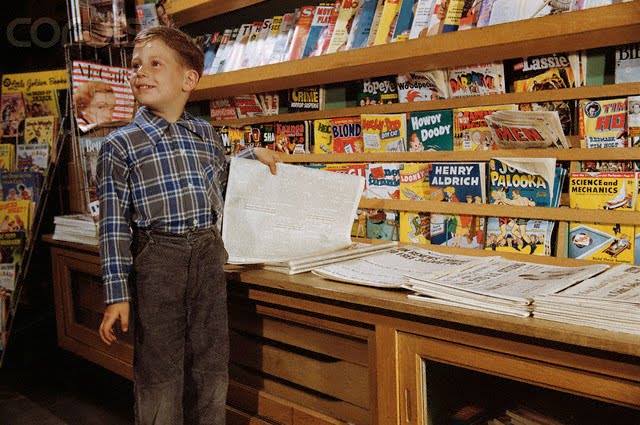 ΜΕΡΙΚΑ ΠΡΑΓΜΑΤΑ ΠΕΡΙ 9ης ΤΕΧΝΗΣ
Ας μιλήσουμε για τα κόμικς….
Απαρχές της 9ης Τέχνης (comics)
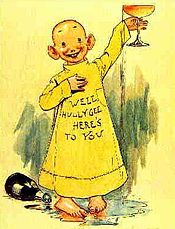 The YELLOW Kid
Ο πρώτος κόμικ-    
                               χαρακτήρας σε     
                              πρώιμα στριπ…
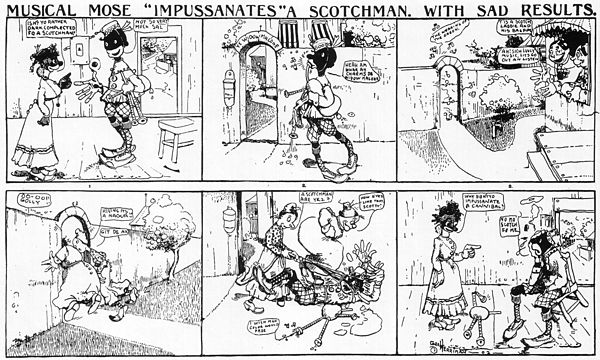 Το comic-strip στις εφημερίδες των Η.Π.Α.
(τότε που ξεκίνησε δειλά-δειλά…)
Μερικά χαρακτηριστικά comic strips of the pre-golden age
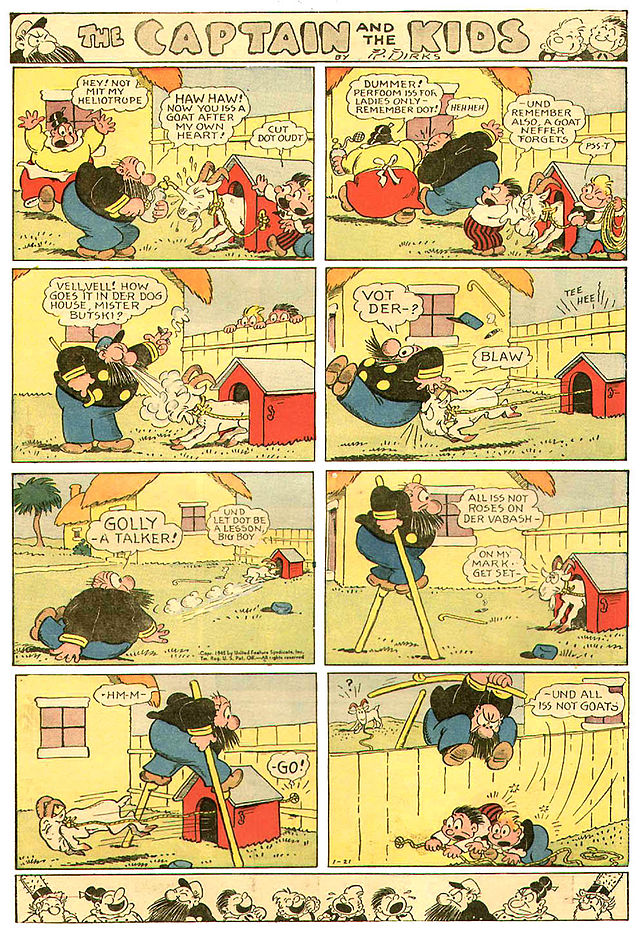 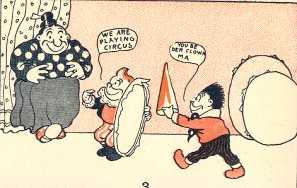 Krazy cat 1917…
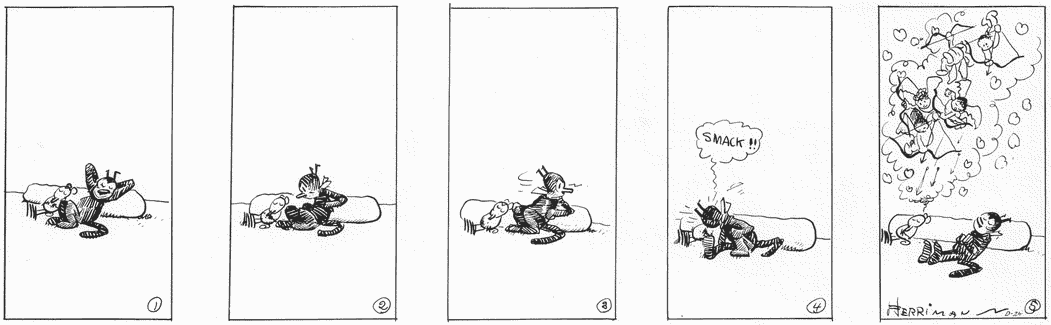 More newspaper comic~strips…
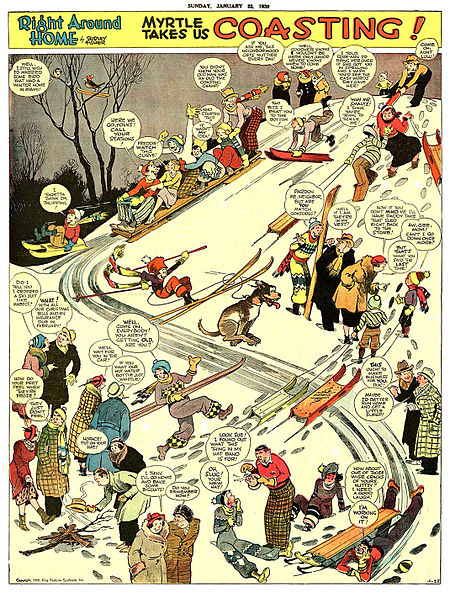 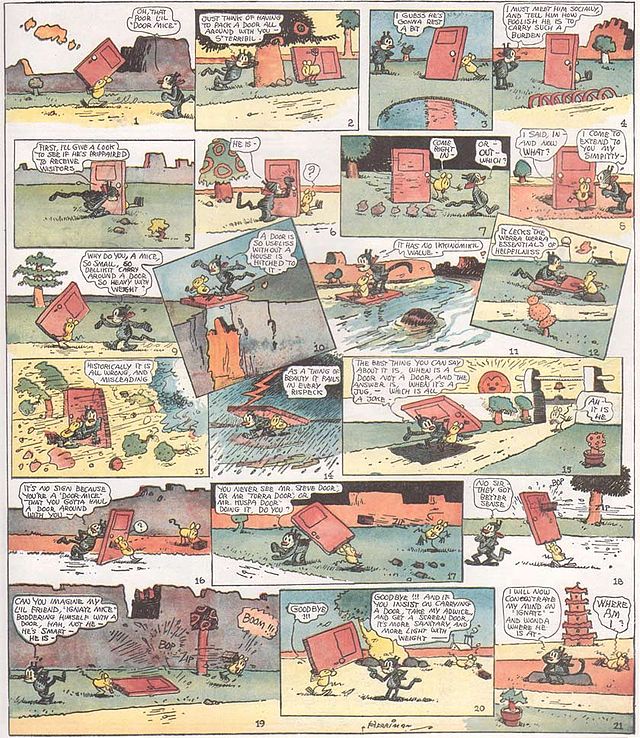 First influences…
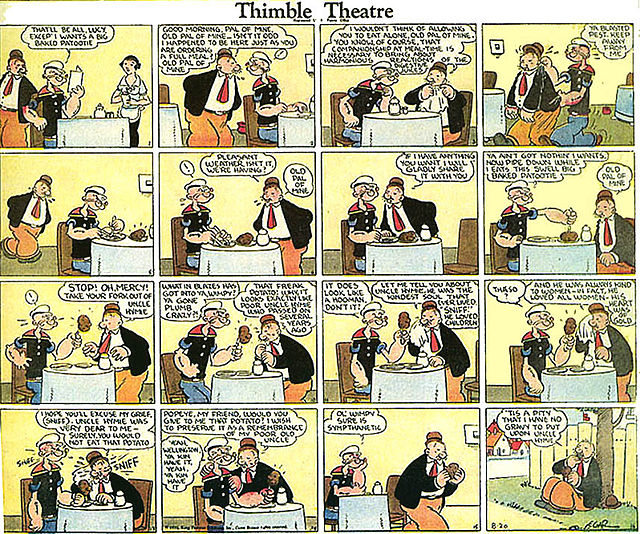 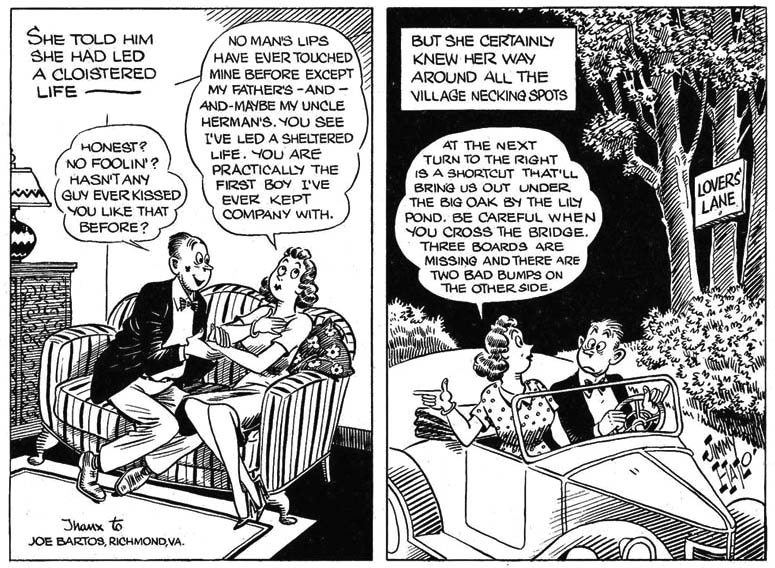 Newspaper comic strips…
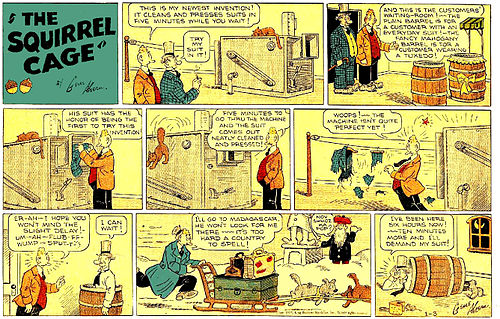 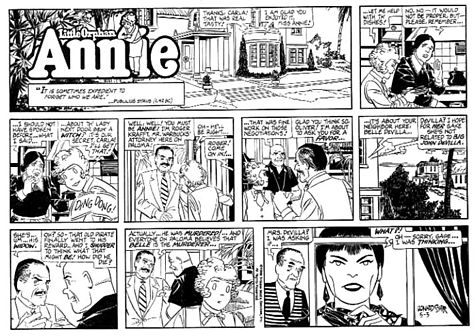 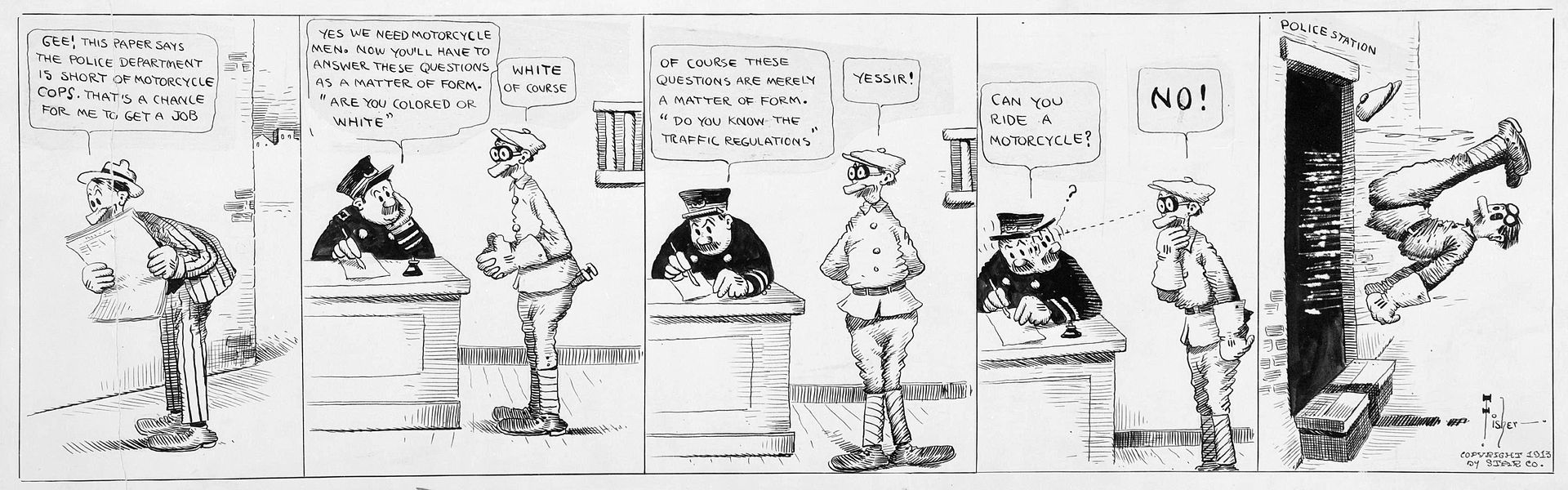 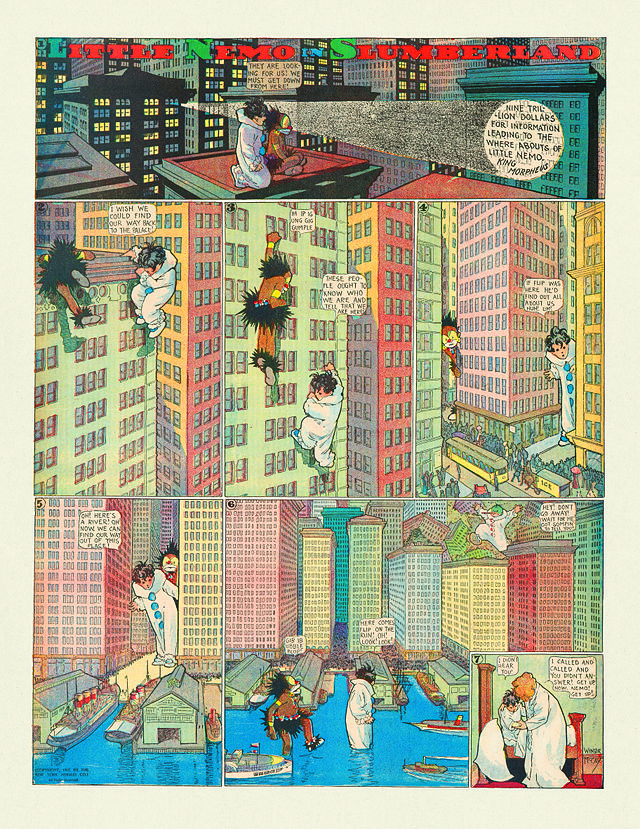 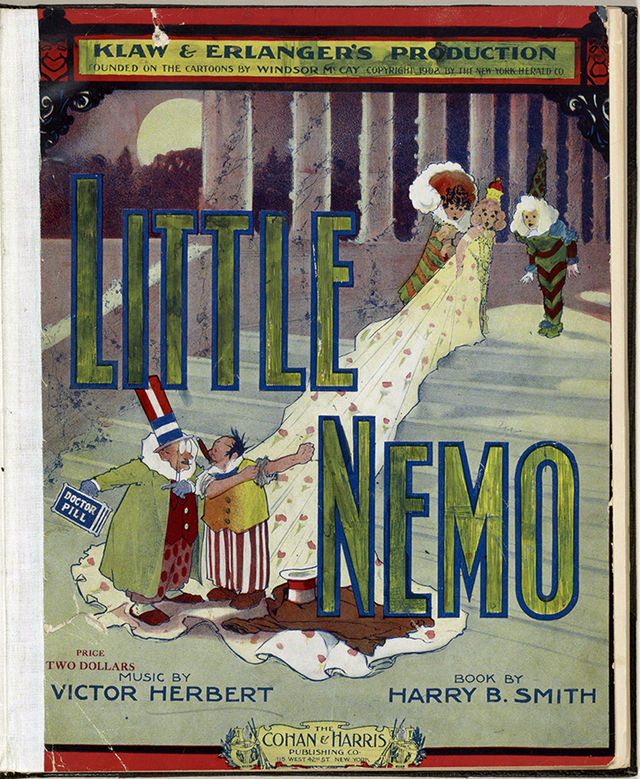 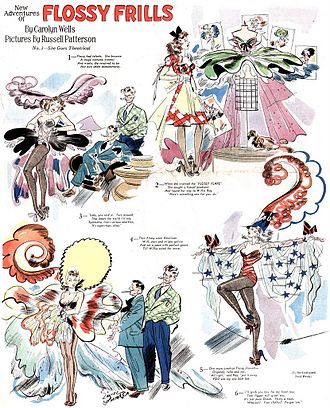 Έτσι, μια τέχνη εξελίσσεται…
Παρένθεση: Η ΓΛΩΣΣΑ ΤΩΝ ΚΟΜΙΚΣ(μερικά βασικά στοιχεία…)
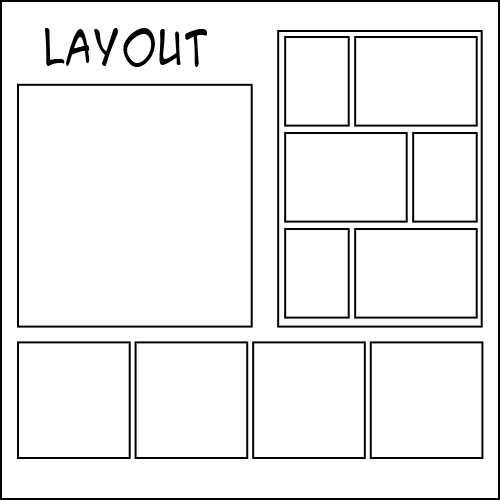 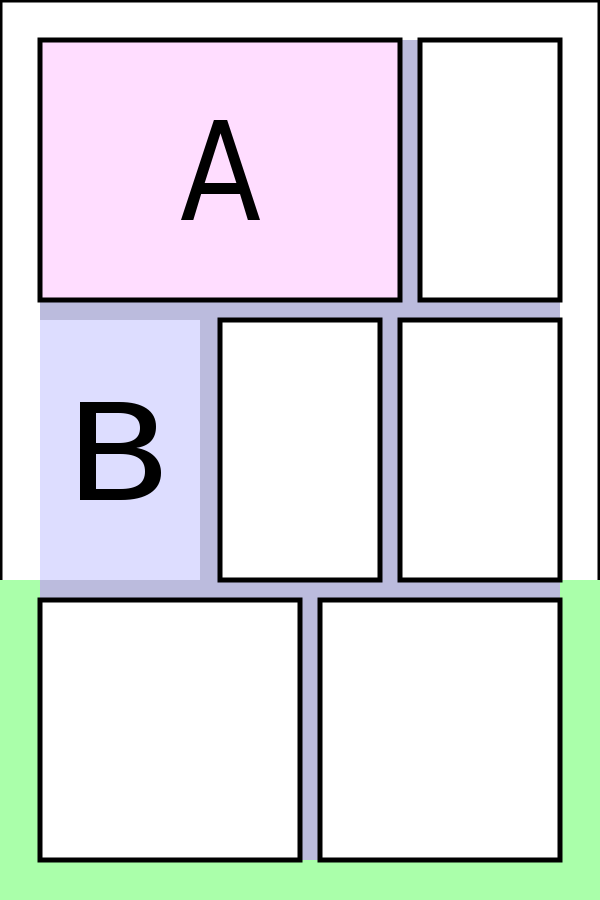 (πως στήνουμε τα καρέ…)
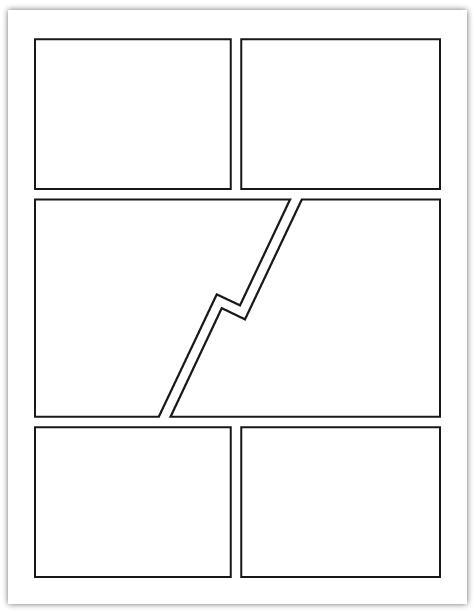 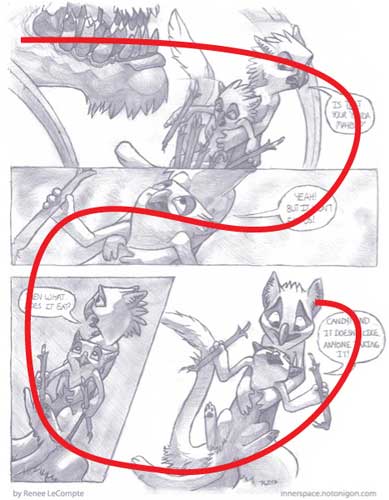 Σημασία στην ‘άνεση’ αφηγηματικής ροής….
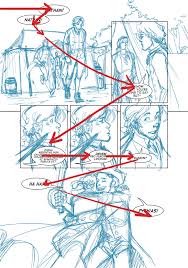 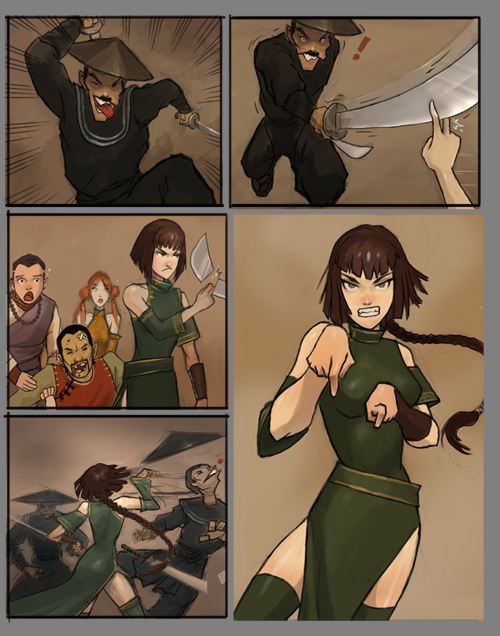 Τα περίφημα «μπαλόνια» (balloons)
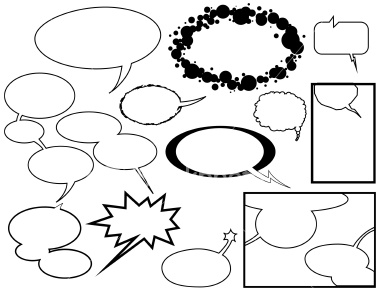 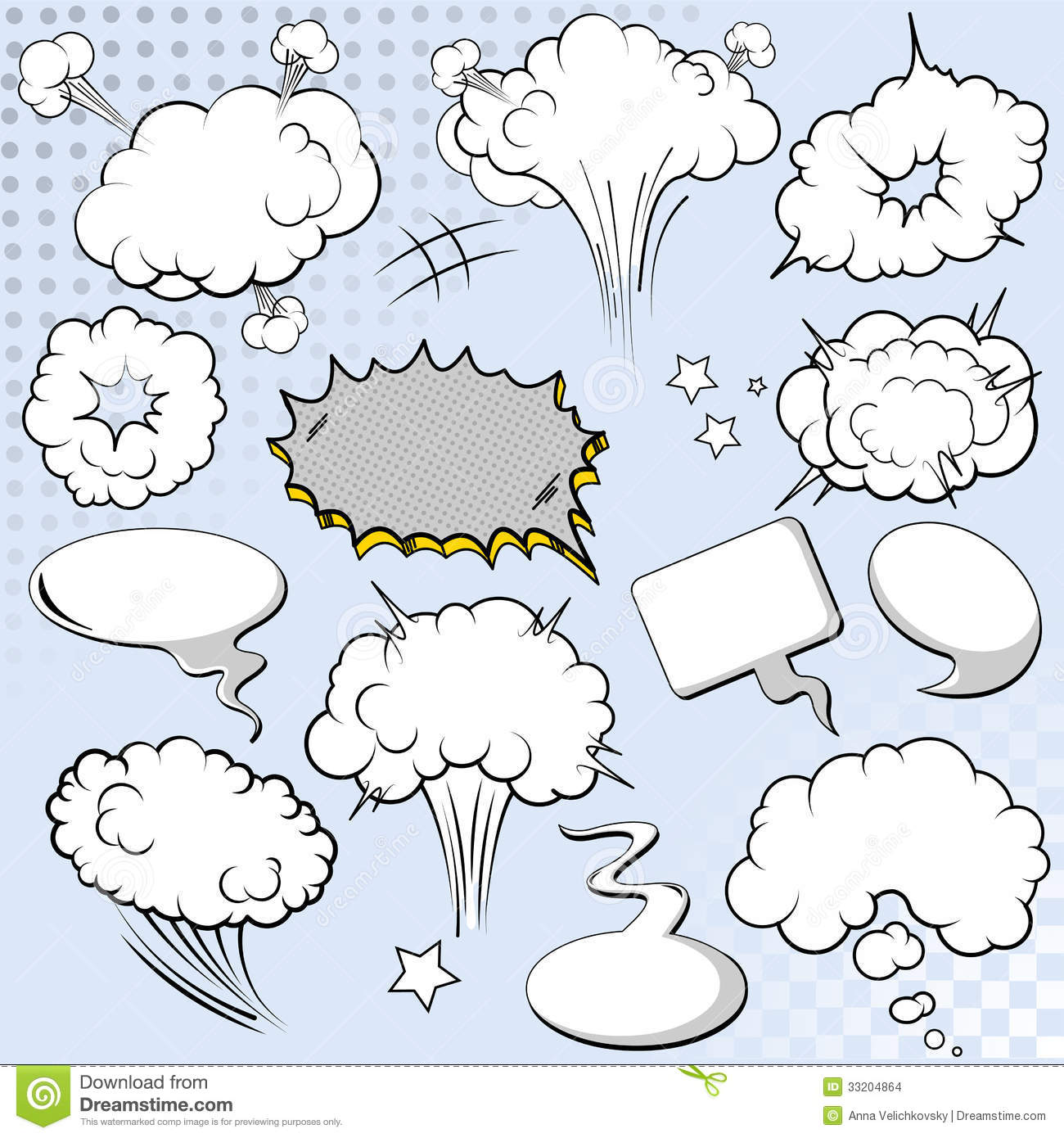 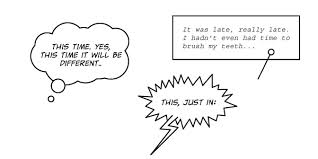 Drawing sound effects
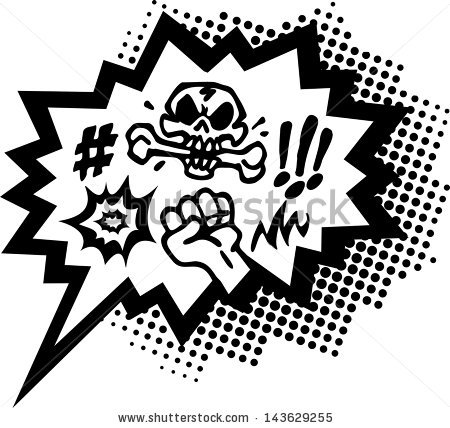 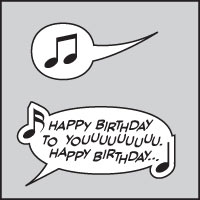 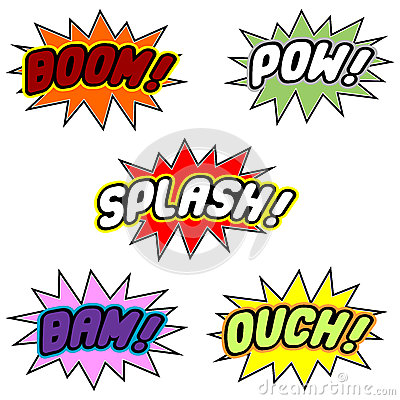 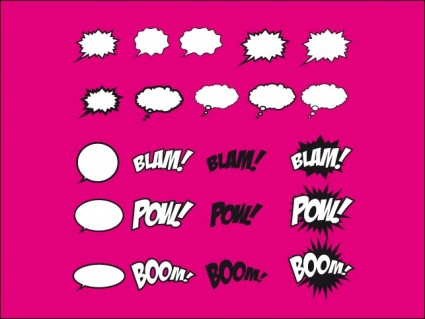 …and more:
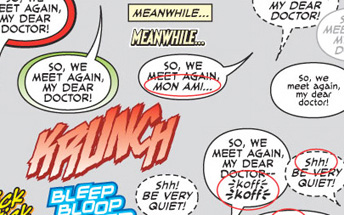 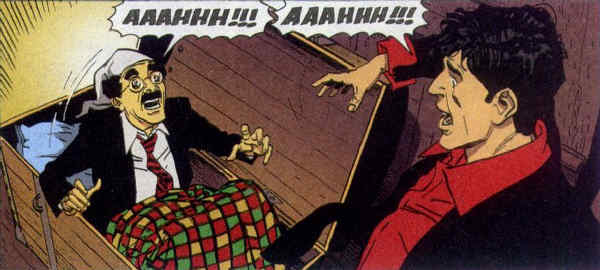 Starting with a story-board…
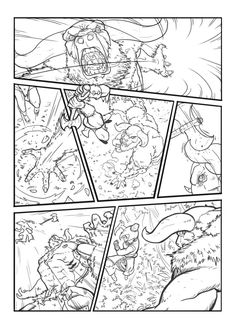 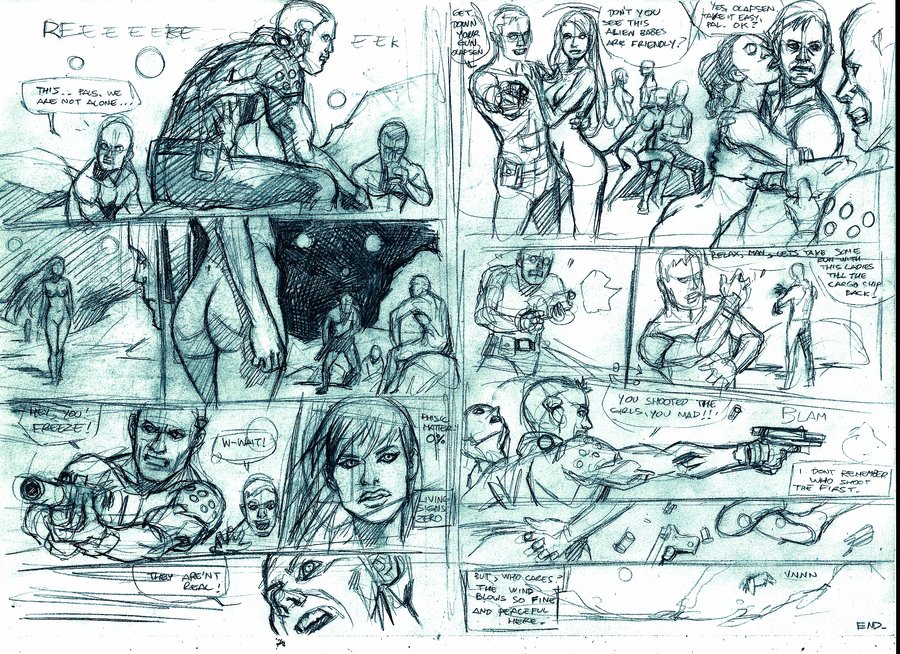 …so as to find the suitable way to present our story…
Προσχεδιάζοντας, για σιγουριά…
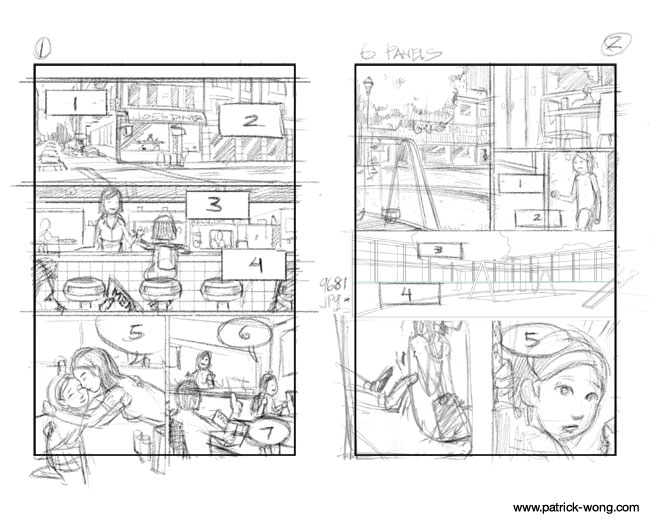 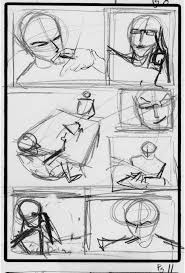 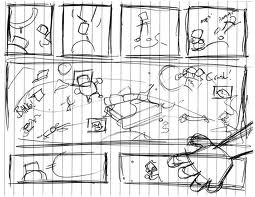 Τελικά, το σενάριο που γίνεται …κόμικ!
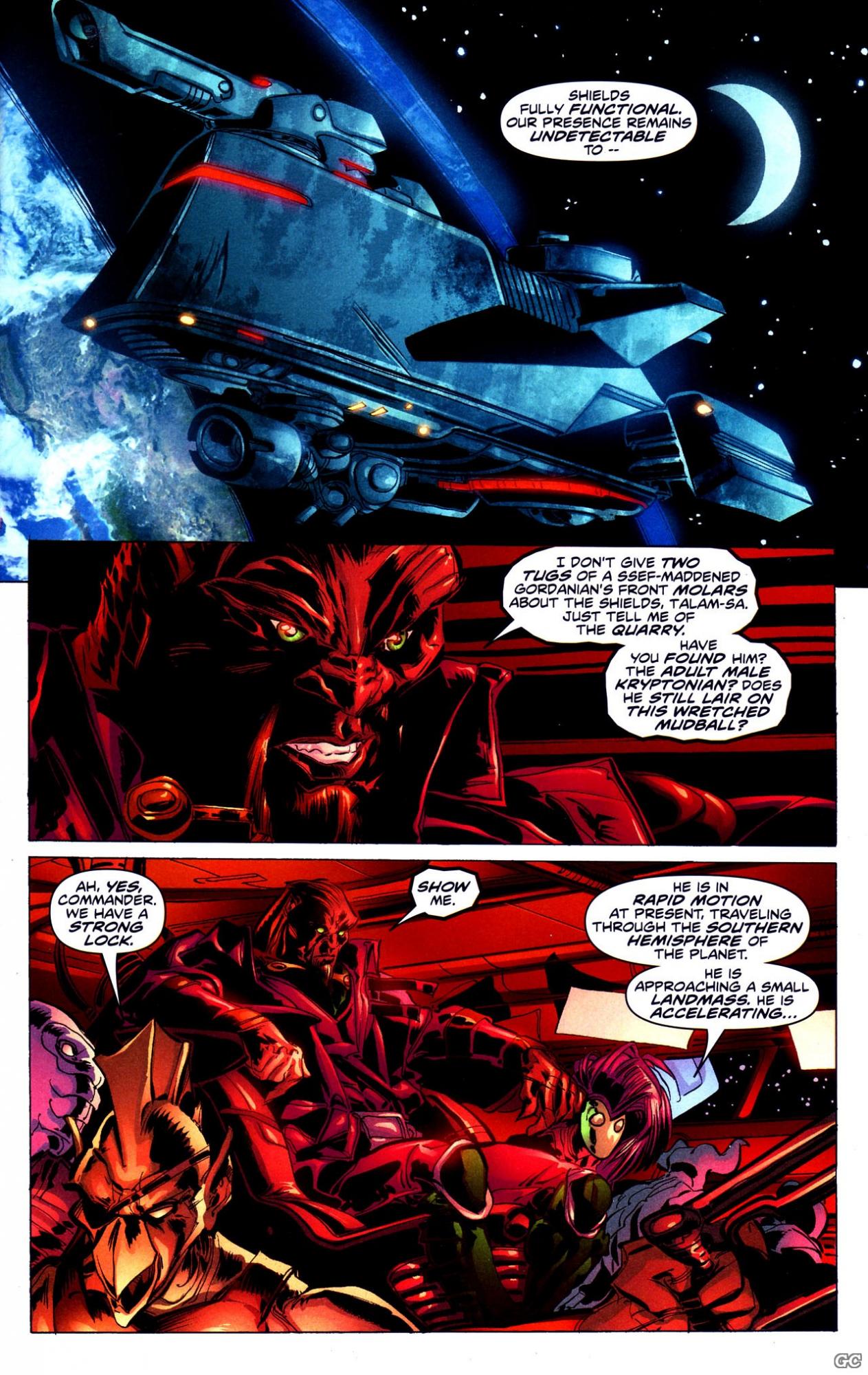 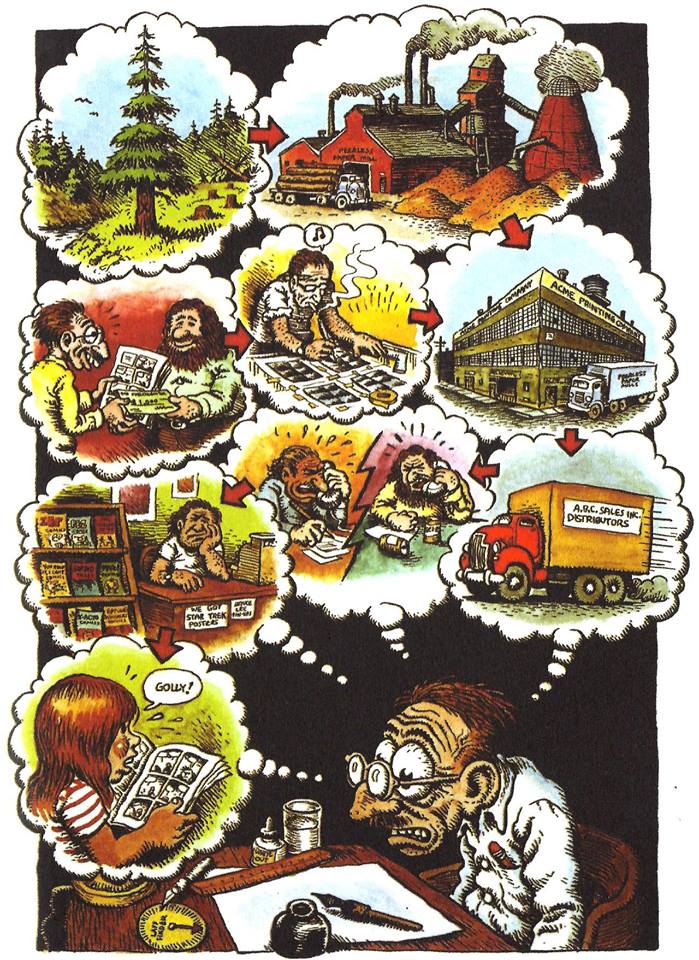 Με την εξέλιξη, το μεγάλο «ΜΠΑΜ»…
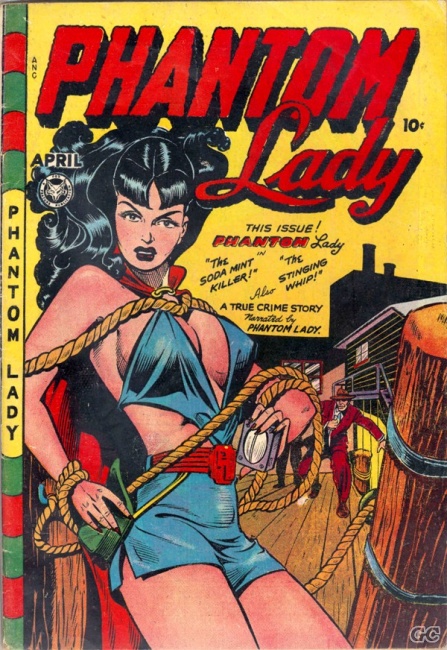 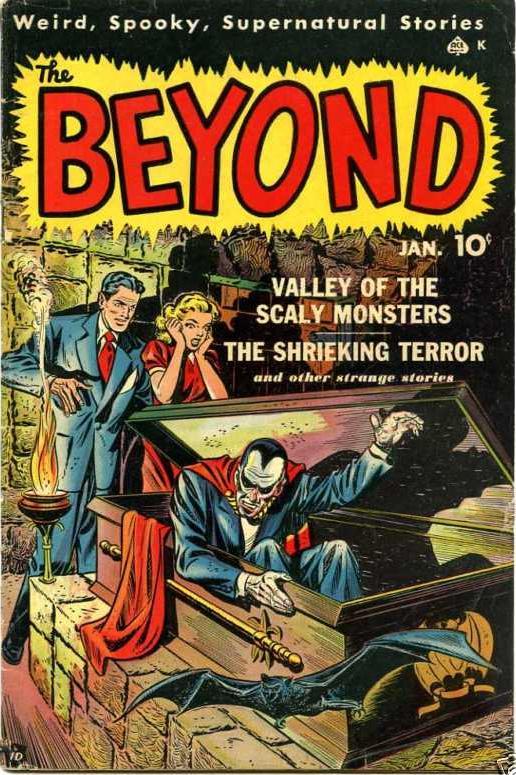 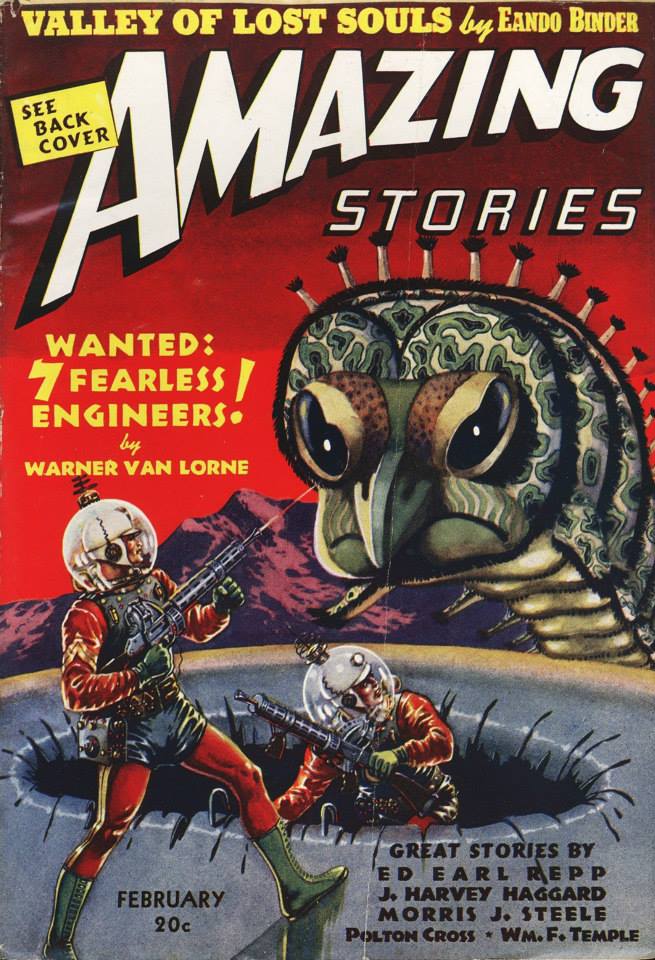 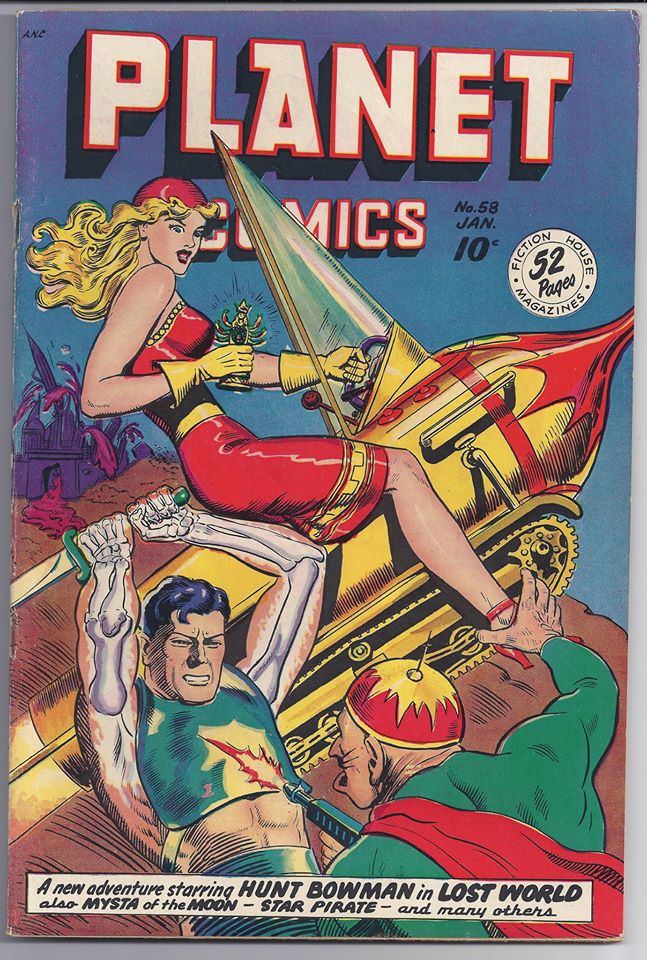 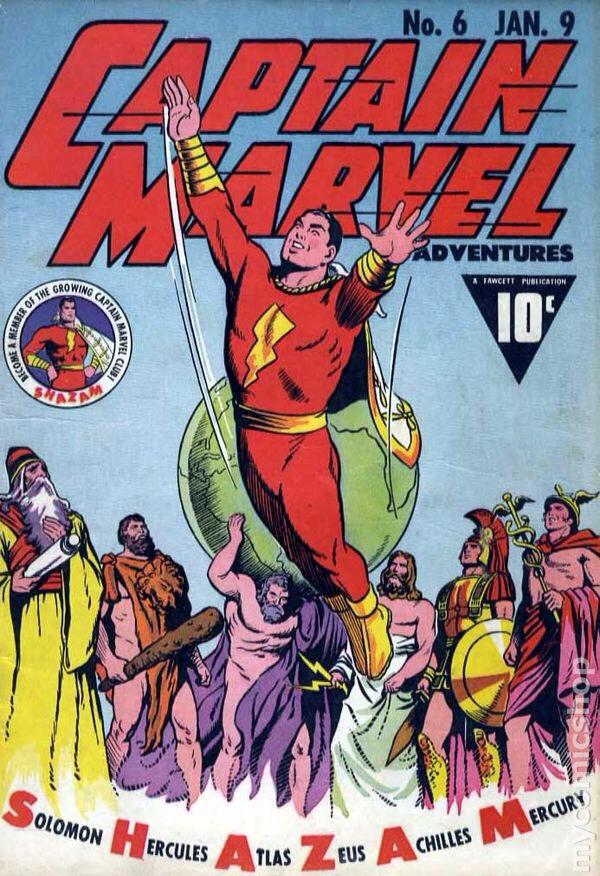 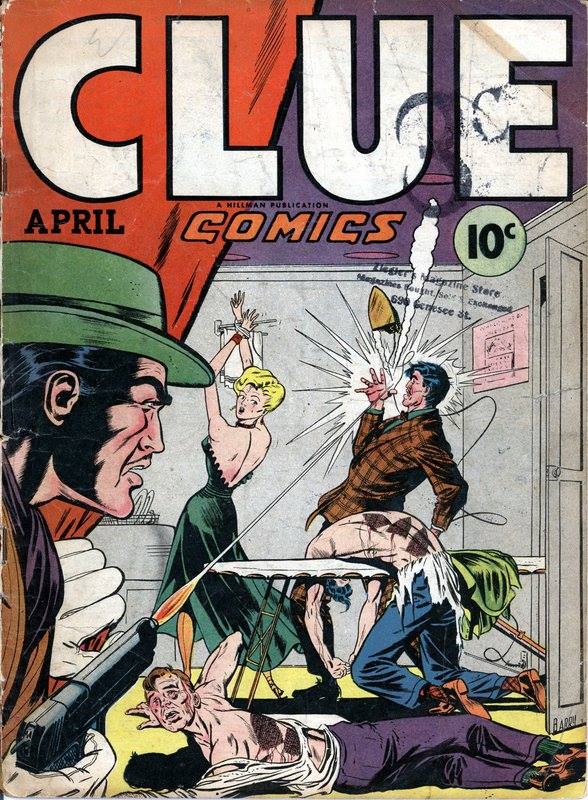 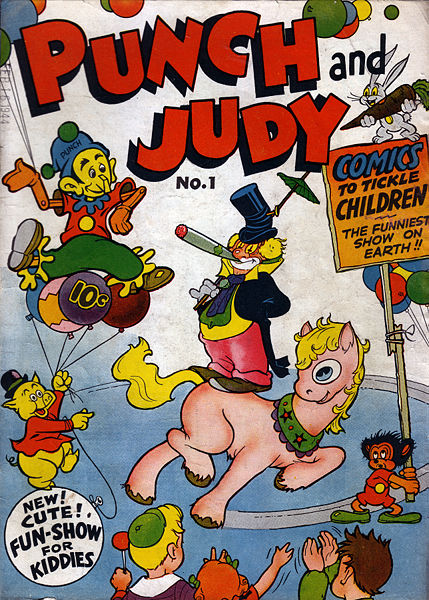 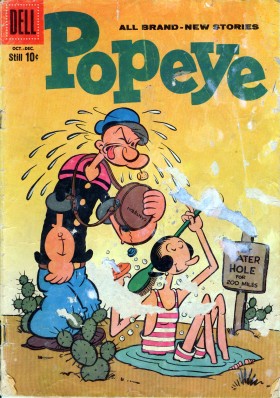 Γνωστοί τίτλοι … με ιστορία!
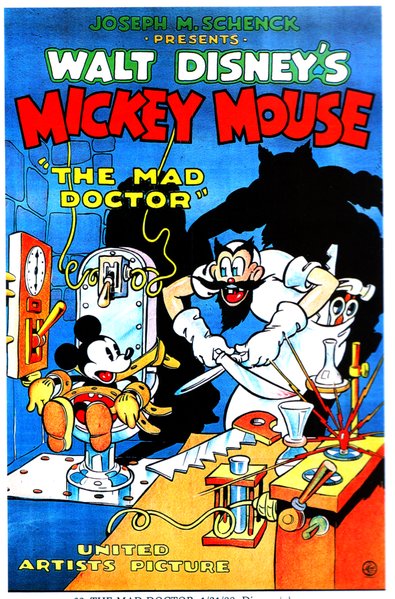 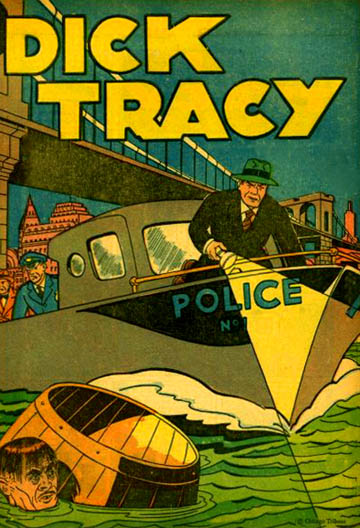 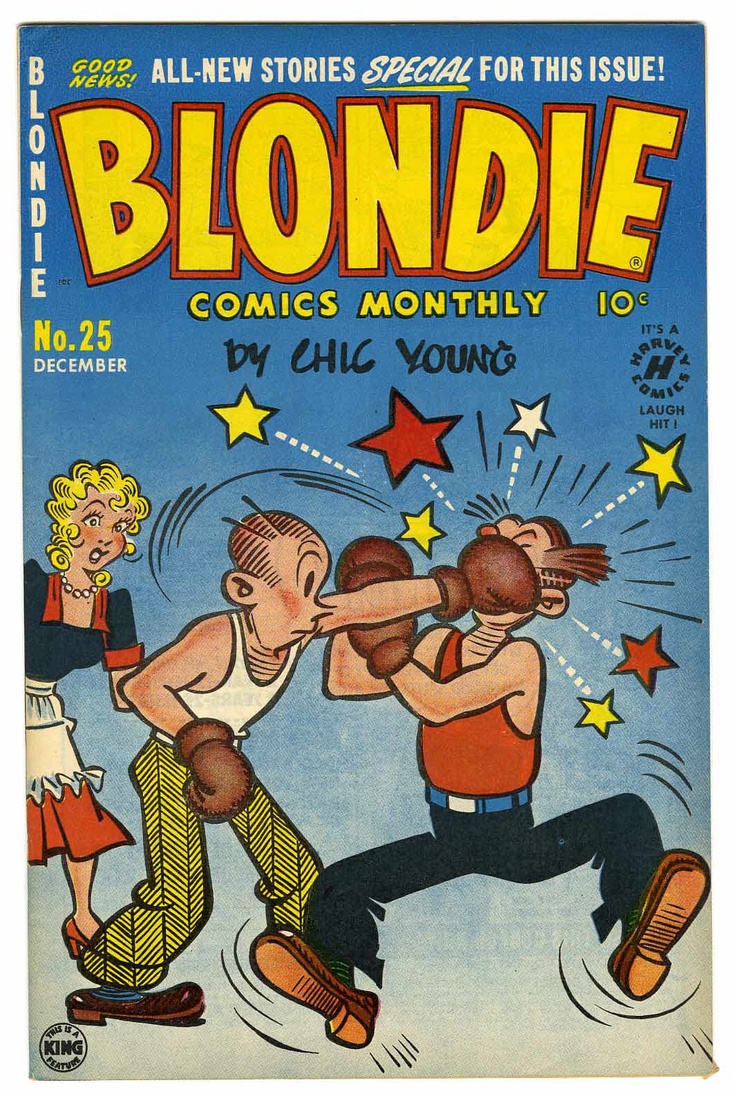 Ενδεικτικοί τίτλοι….
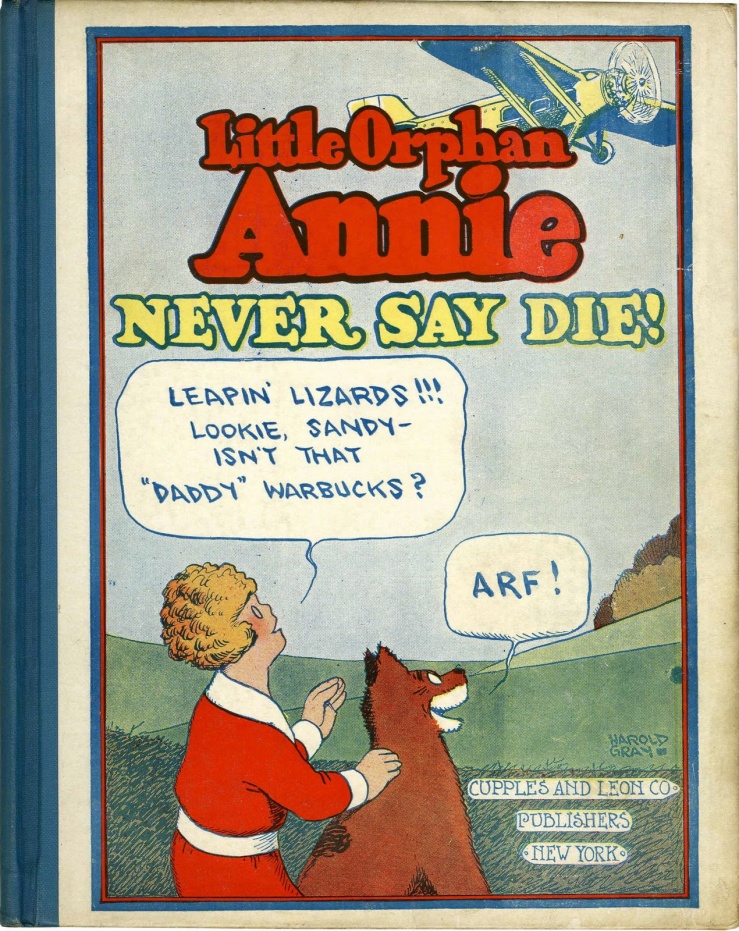 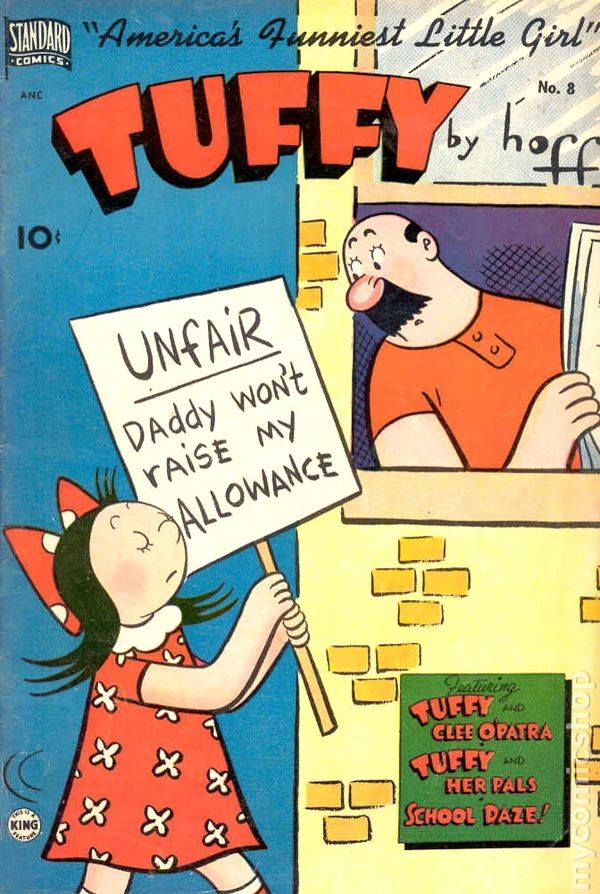 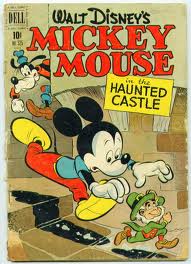 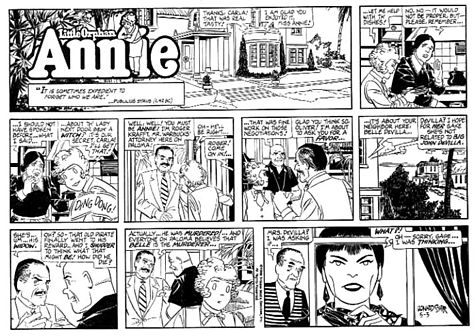 Η ΧΡΥΣΗ ΠΕΡΙΟΔΟΣ των κόμικς!
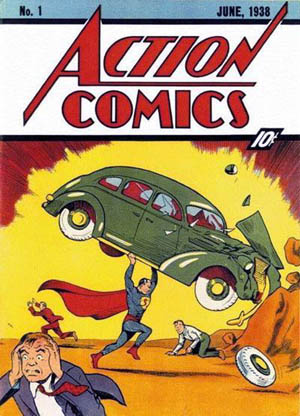 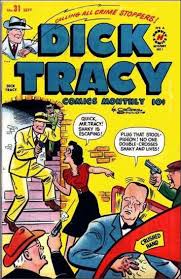 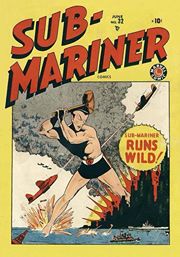 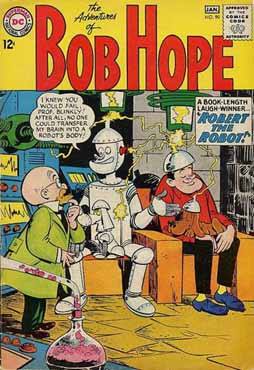 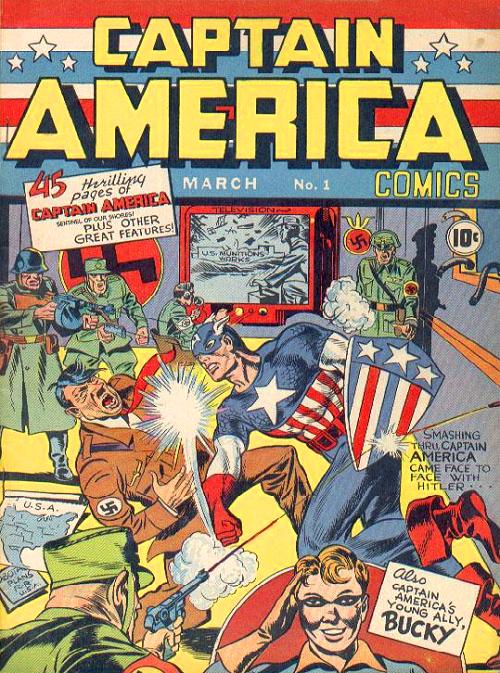 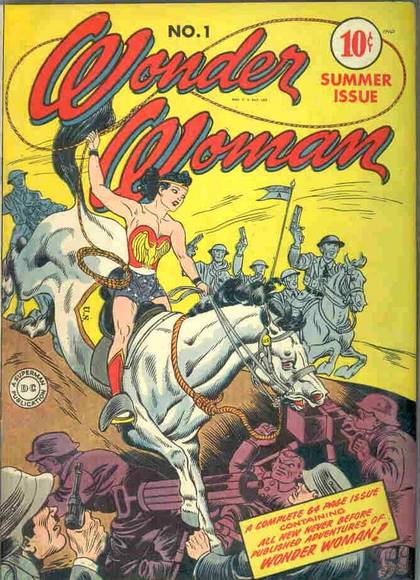 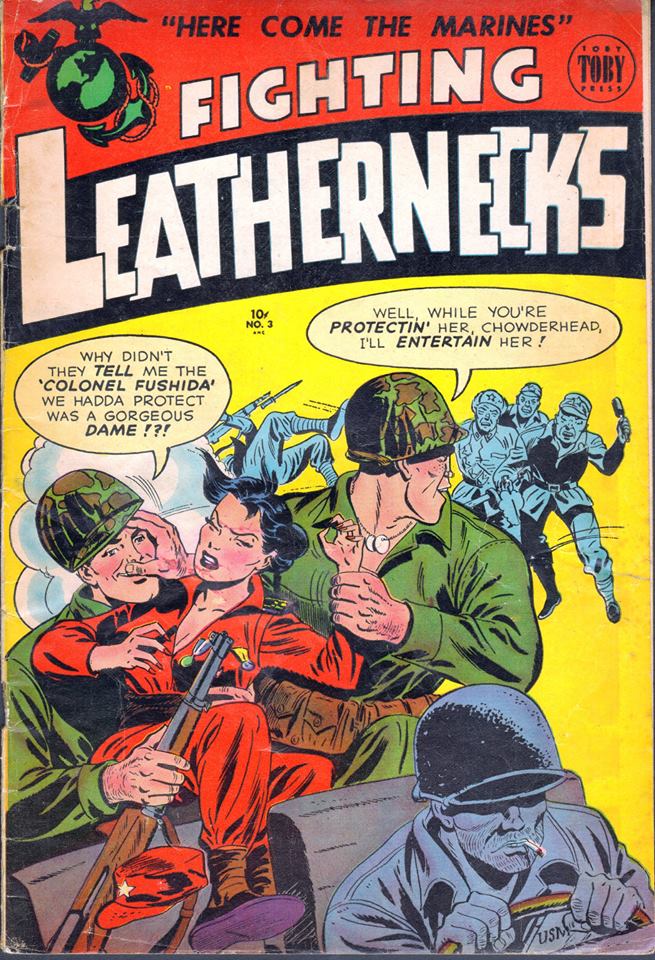 Golden age of comics (c.1938 – c.1950)
Golden age of comics (c.1938 – c.1950)
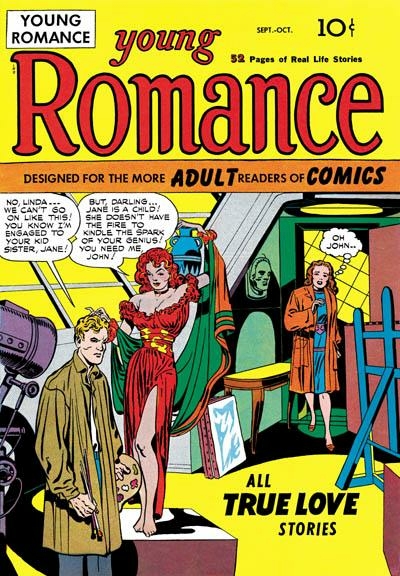 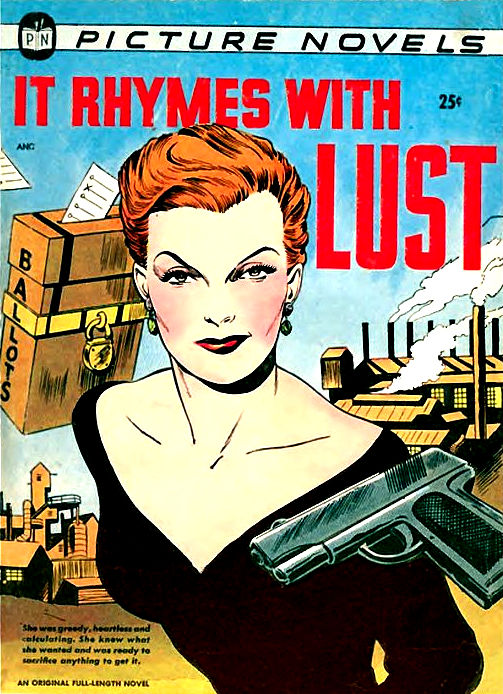 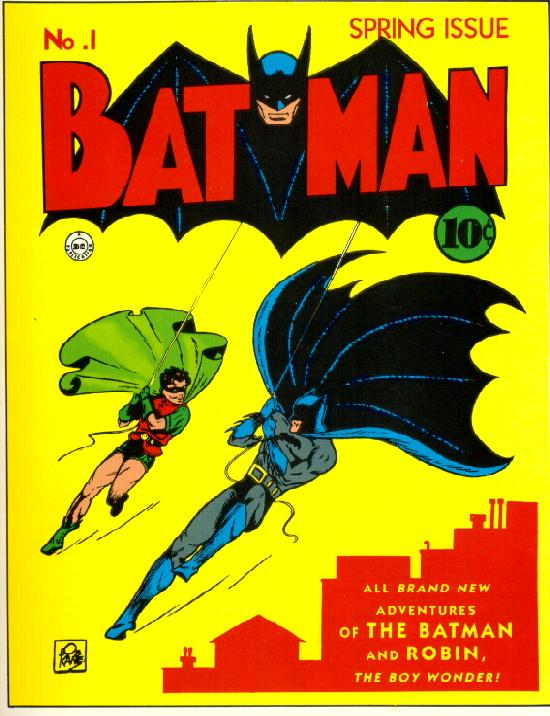 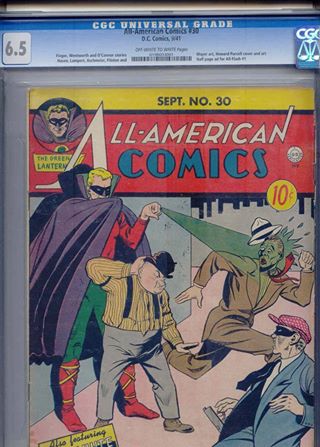 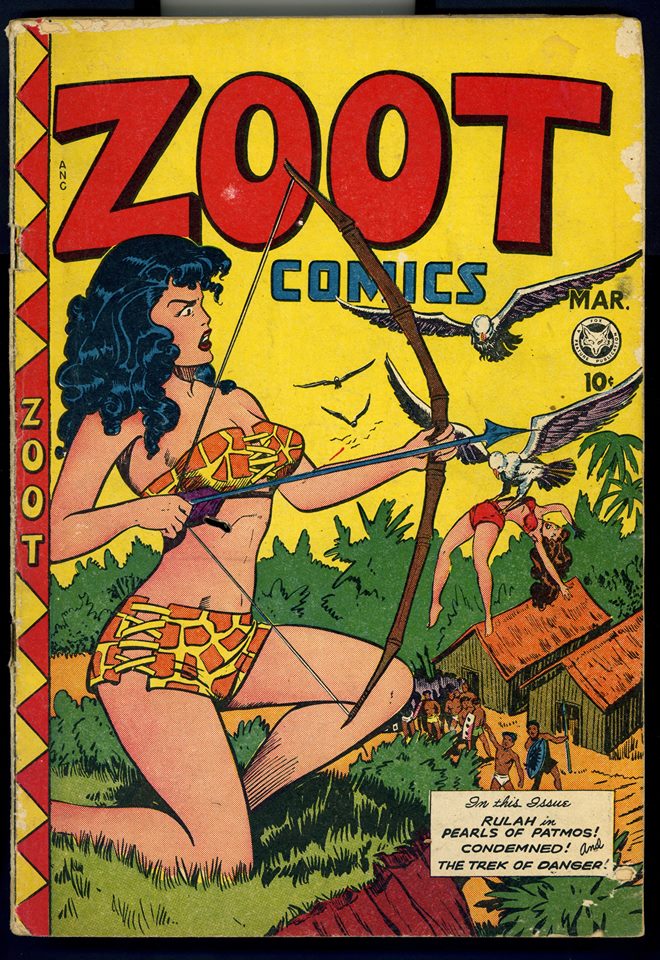 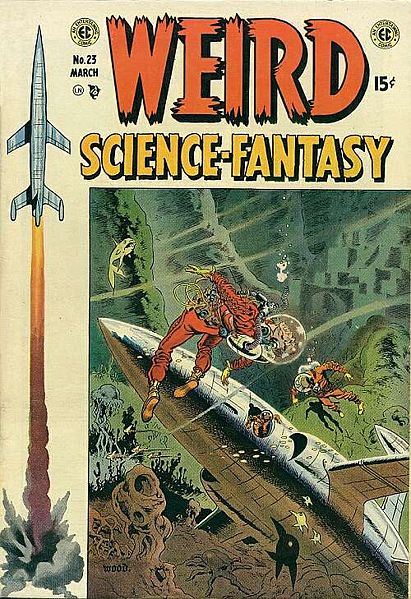 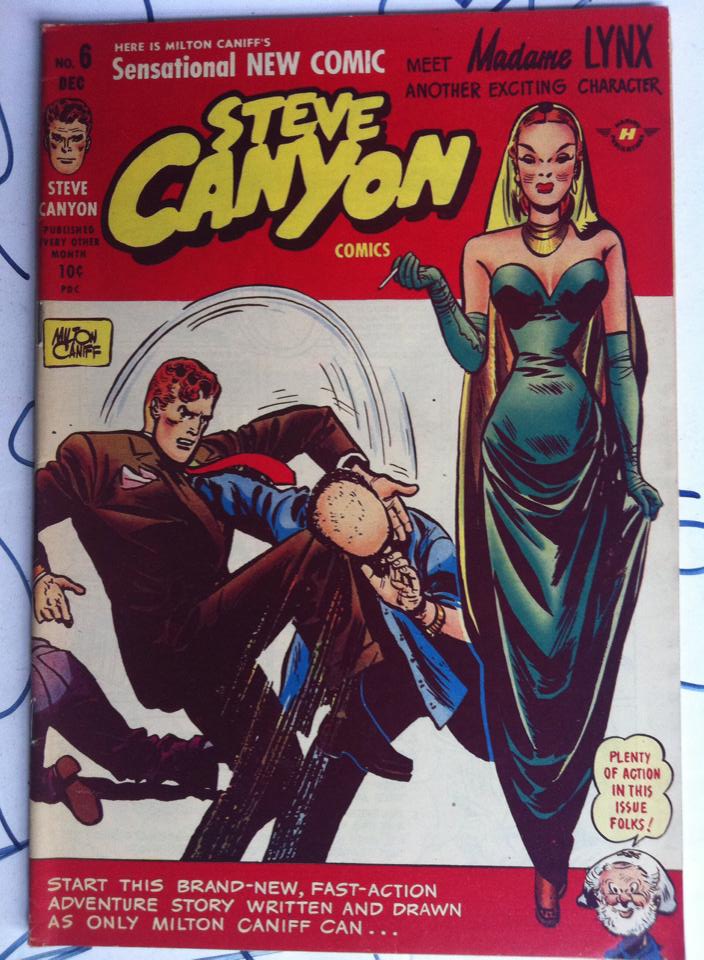 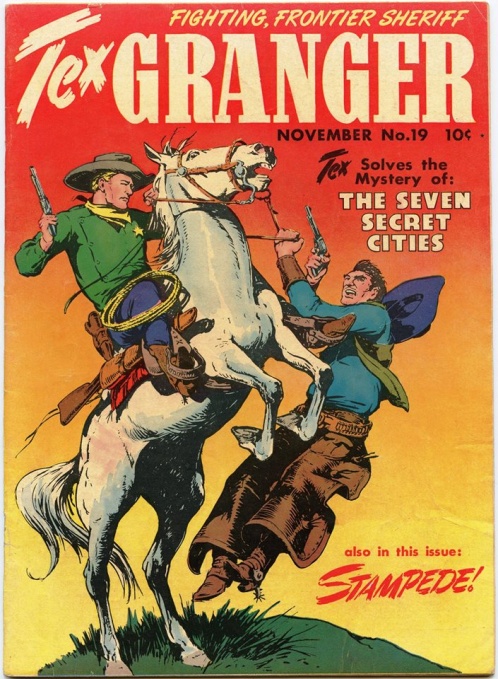 Everyone reads comics…
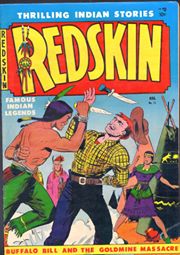 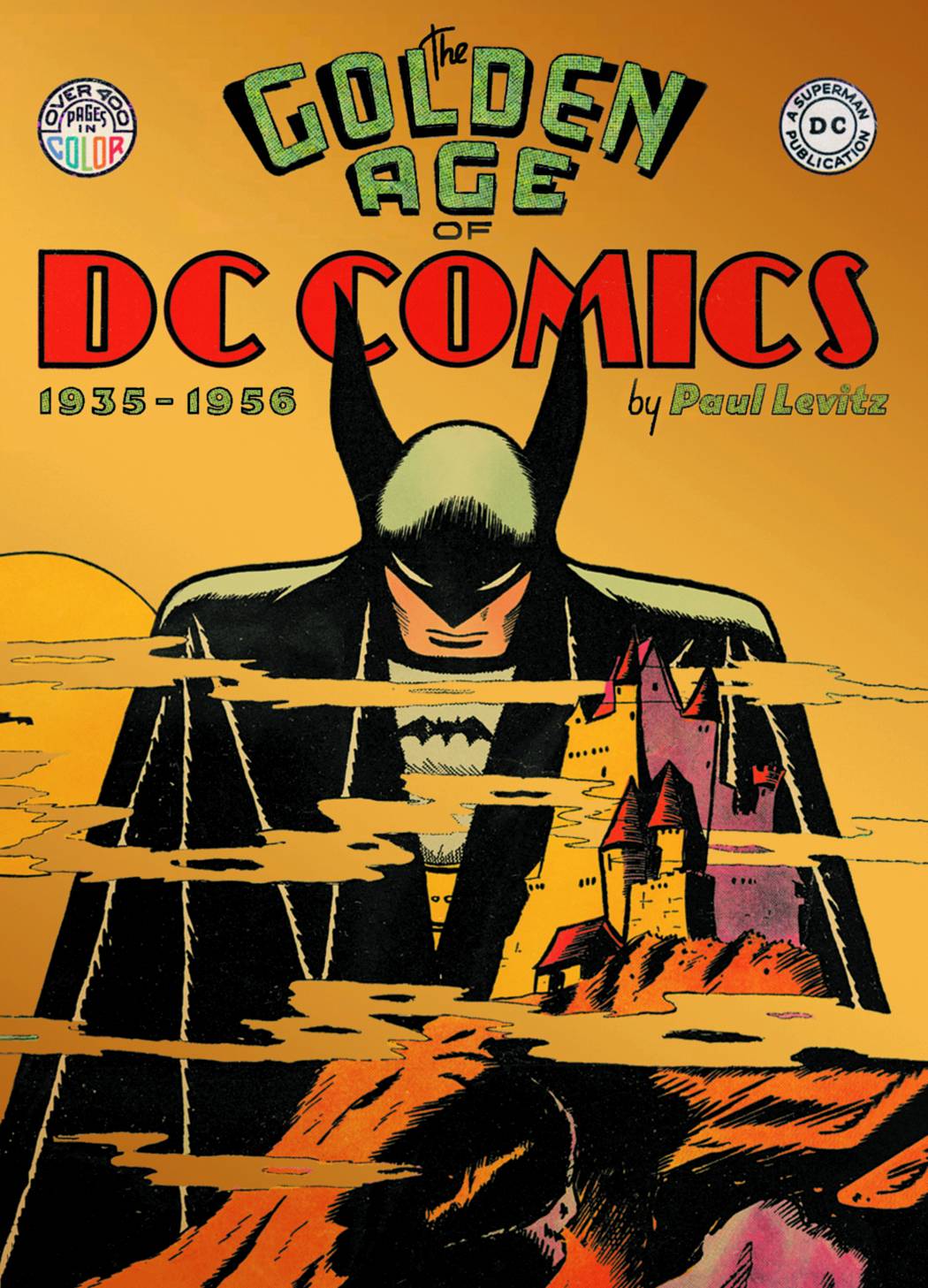 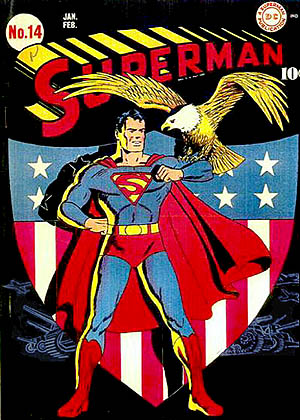 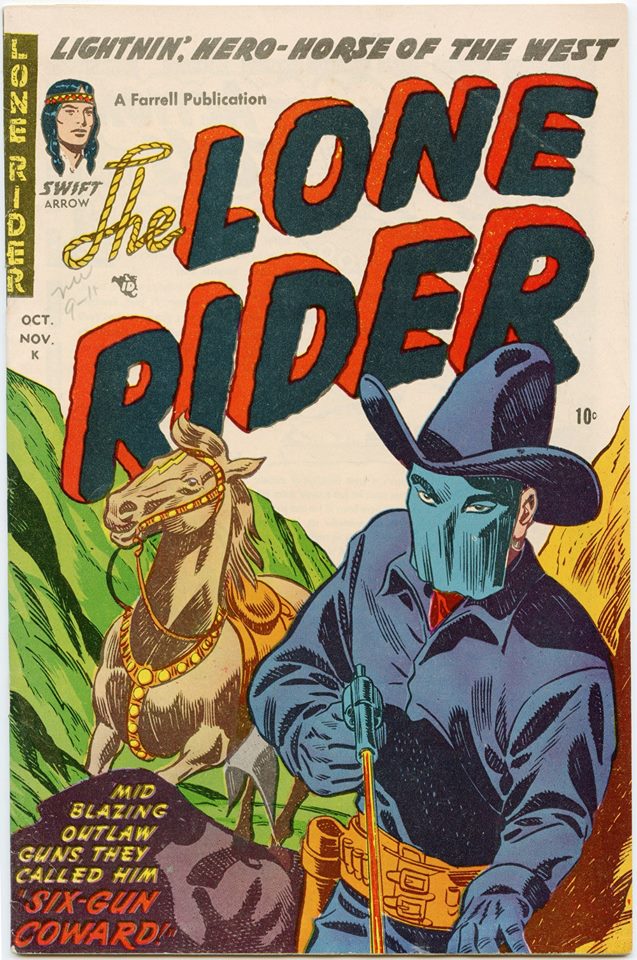 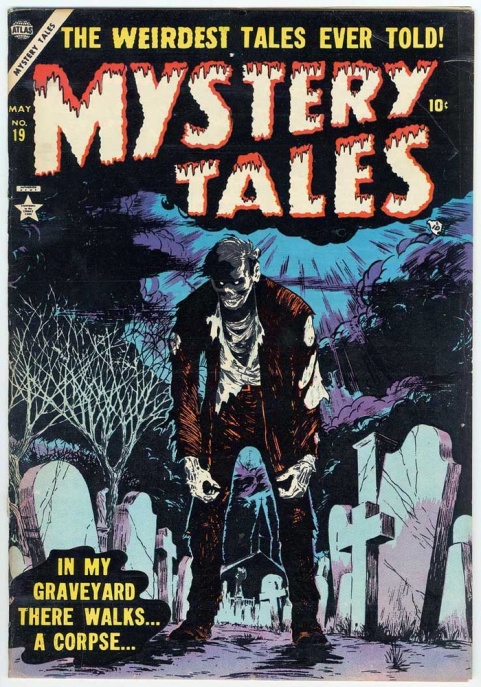 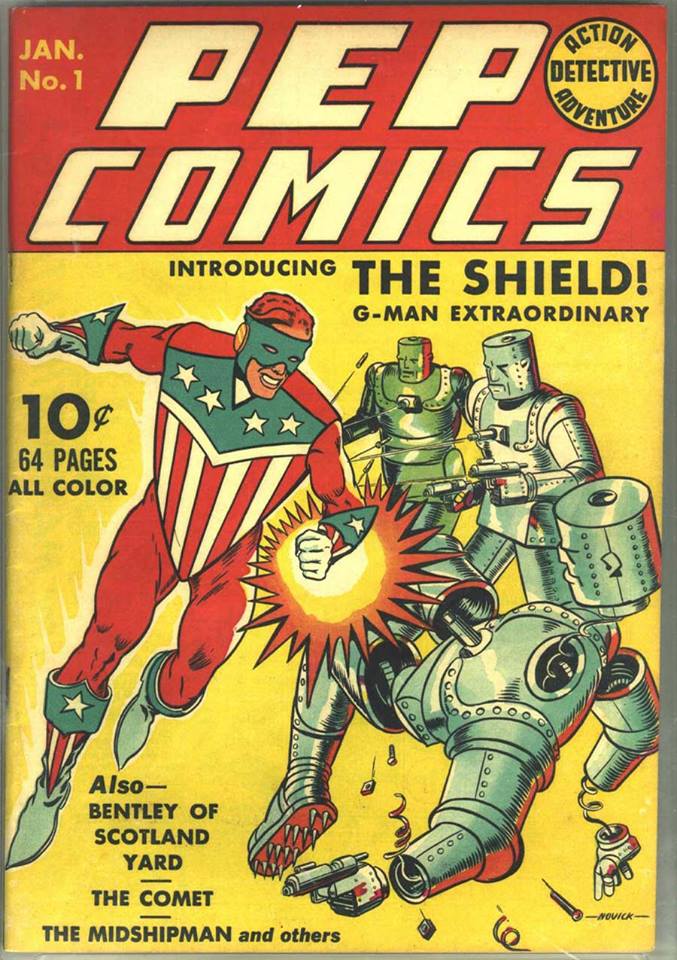 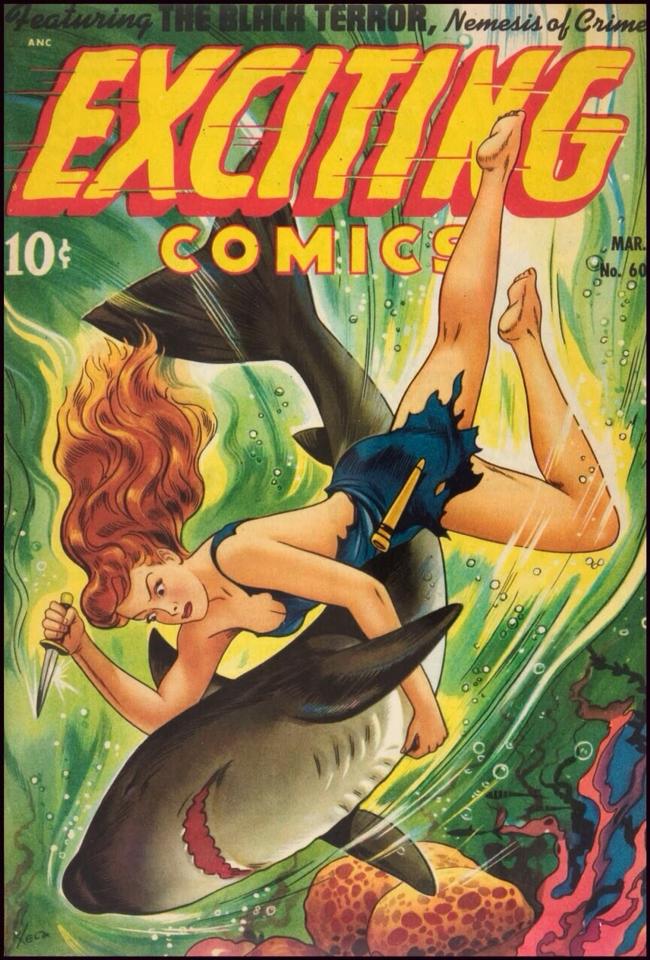 …πραγματικά, βγαίνανε τόσοι πολλοί τίτλοι που έχανες το λογαριασμό: περιπέτειες, αισθηματικές, σουπερ-ηρωικές, επιστημονικής φαντασίας, γουέστερν,  πολεμικές, αστυνομικές/ noir, αλλά και θρίλερ/ τρόμου ιστορίες…
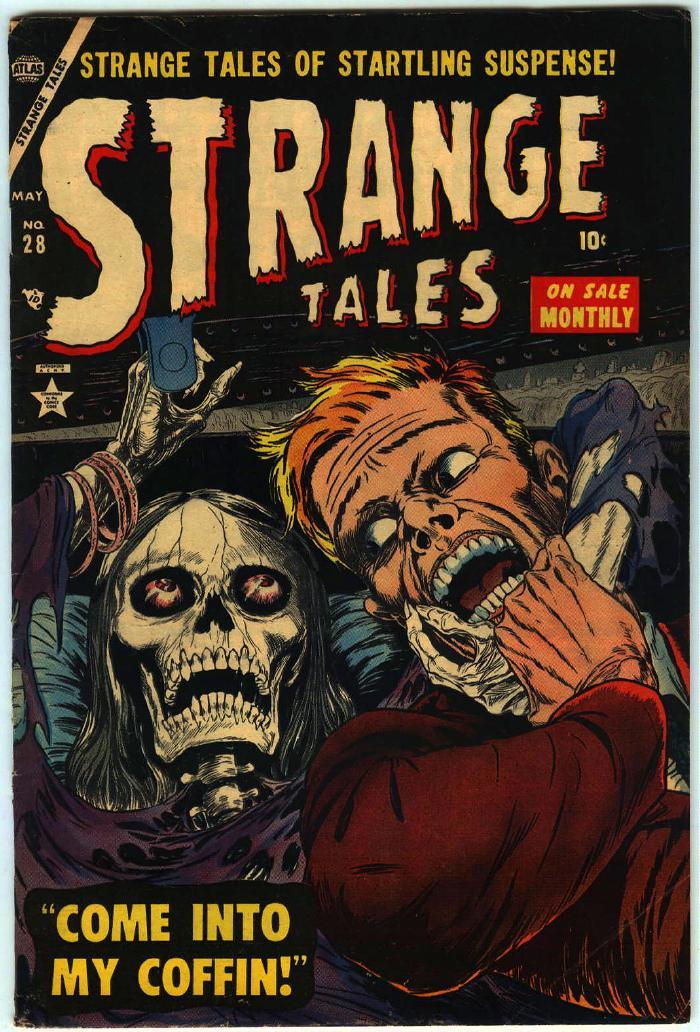 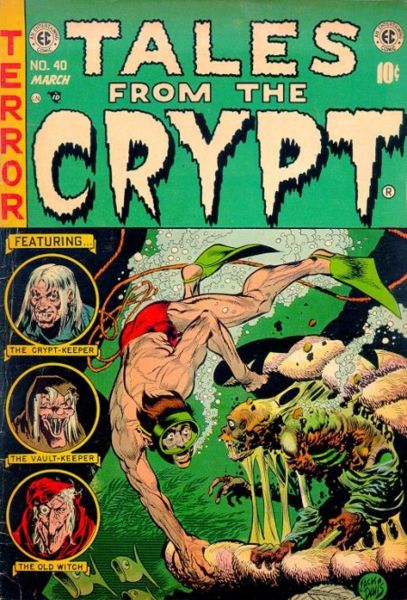 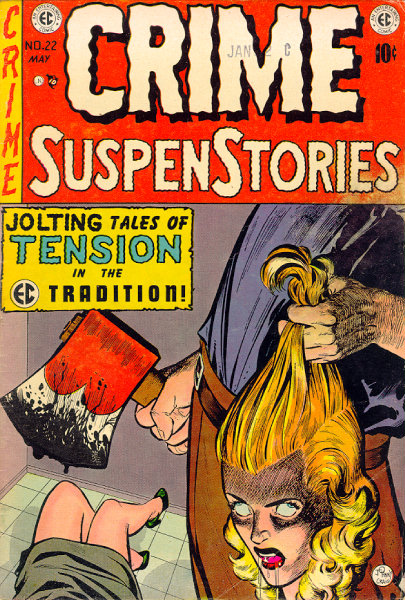 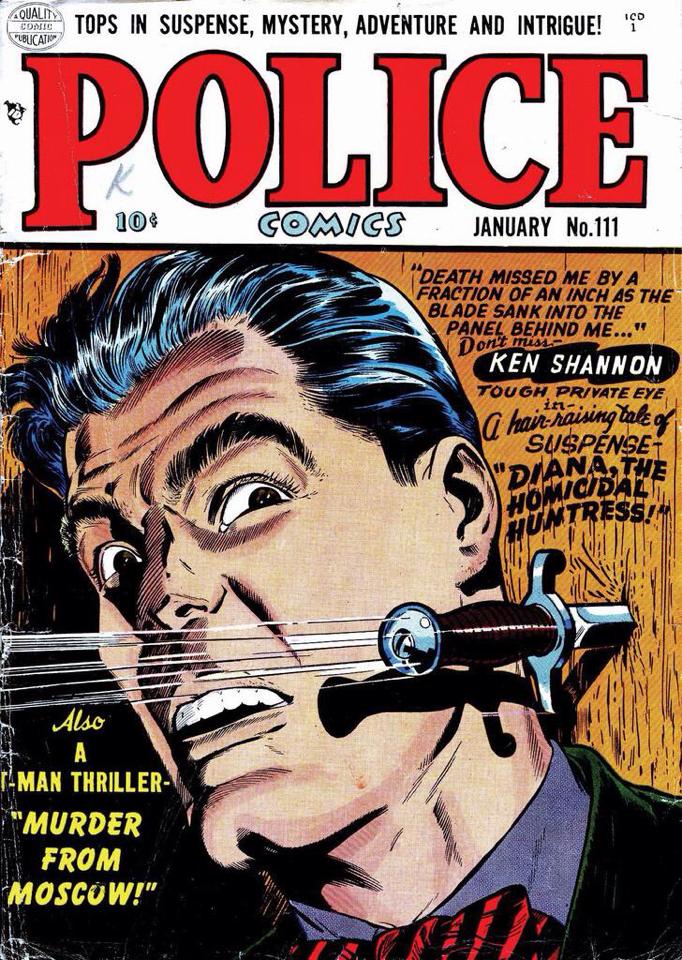 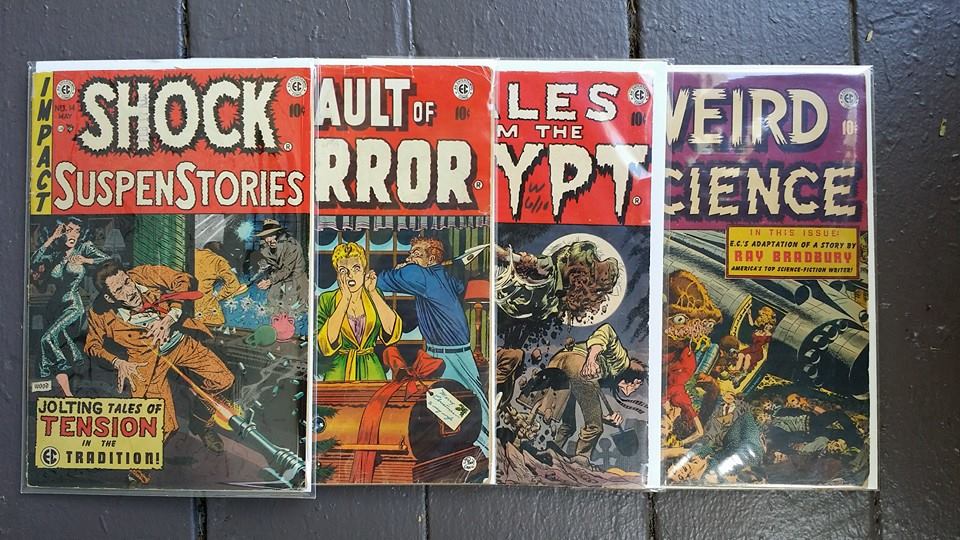 Ένα «ατυχές» γεγονός :οι μαζικές αντιδράσεις ενάντια στα κόμικς…
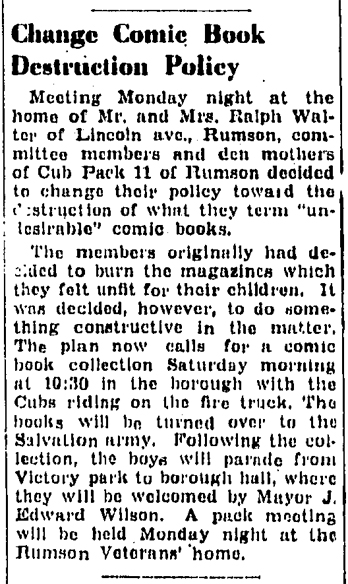 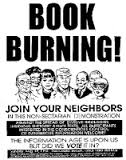 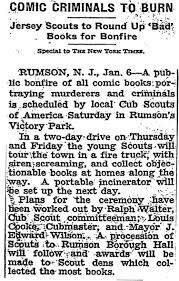 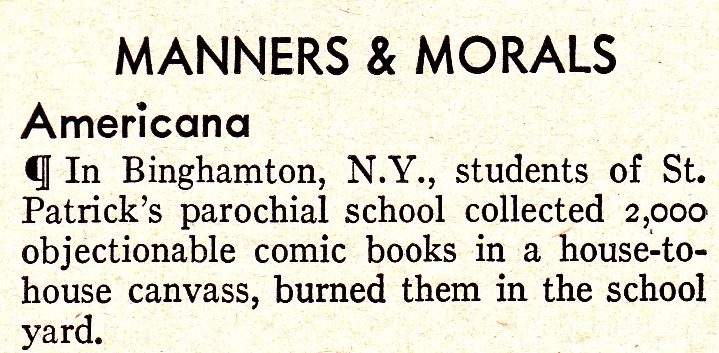 Beginning in 1948, Fredric Wertham wrote and spoke widely, arguing about the detrimental effects that comics reading had on young people. Consequently, his book “Seduction of the Innocent” serves as a culminating expression of his sentiments about comic books.
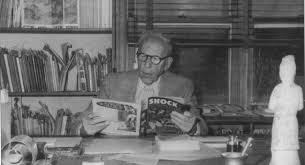 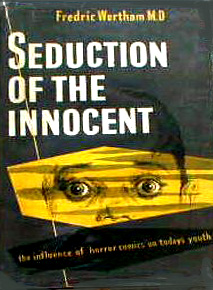 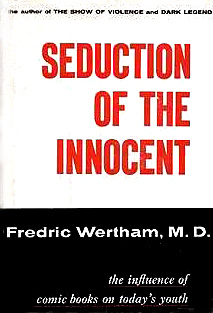 …το βιβλίο επηρέασε ουκ ολίγους στην αμερικανική επικράτεια (οργανώσεις γονέων, χριστιανικές ομάδες, συντηρητικούς ομίλους) σε σχετικά σύντομο χρονικό διάστημα, οδηγώντας ολόκληρη χώρα στα όρια του πανικού και τους εκδοτικούς οίκους κόμικς στη πιο σοβαρή κρίση στην ιστορία τους…
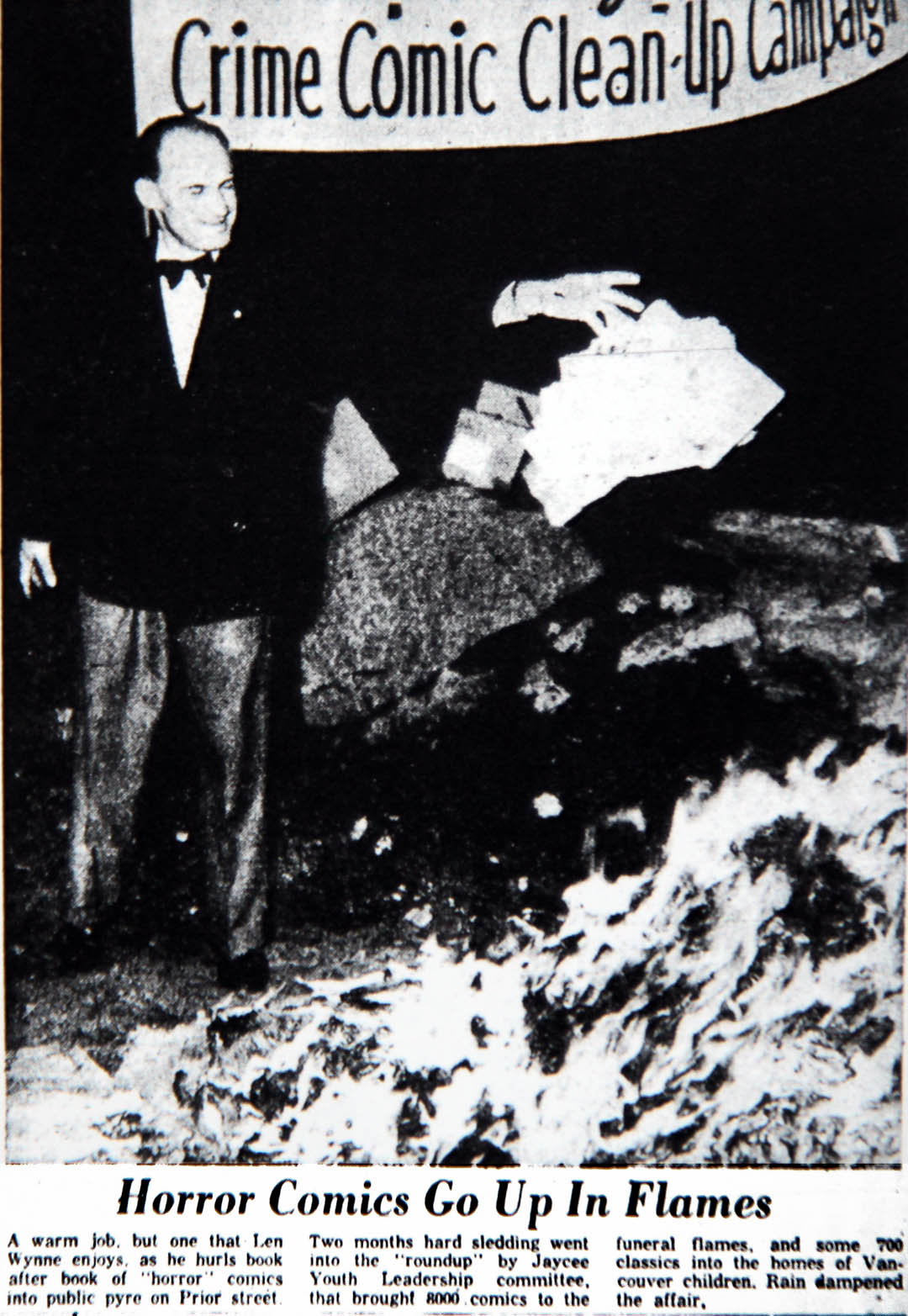 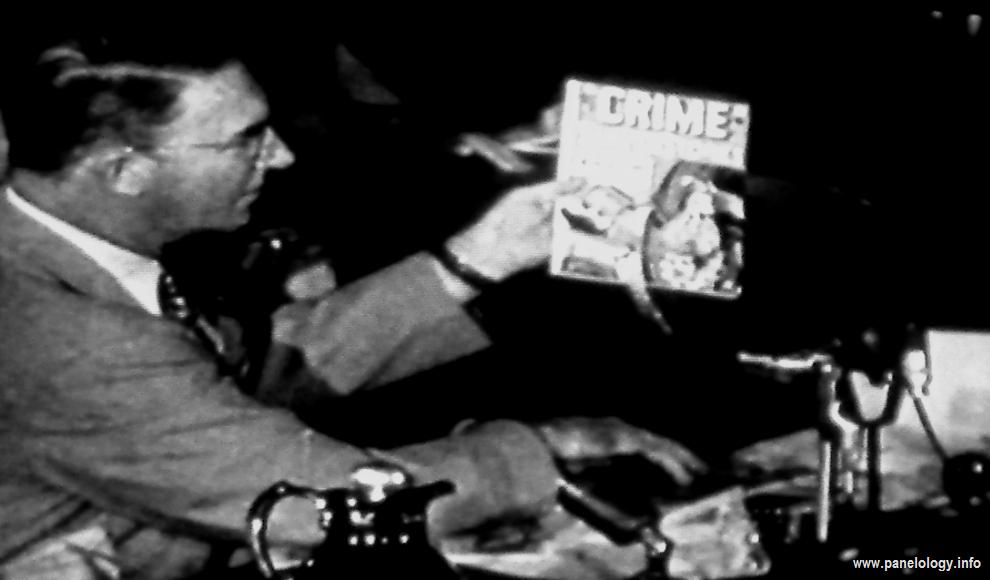 Τα ΚΟΜΙΚΣ κρίθηκαν ένοχα για την παιδική εγκληματικότητα…
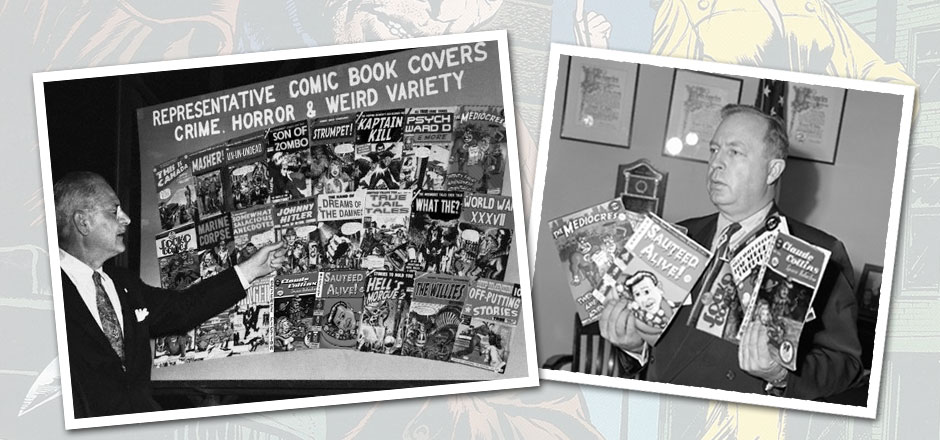 …πολλά κομιξάδικα αντιμετώπισαν τότε, πρόβλημα επιβίωσης…
The 50’s comics burning…
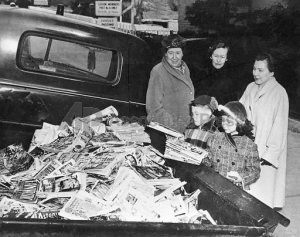 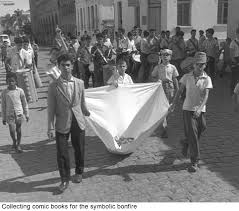 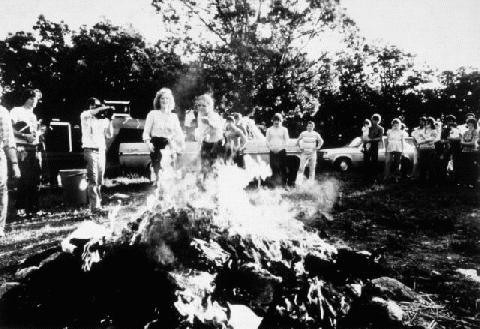 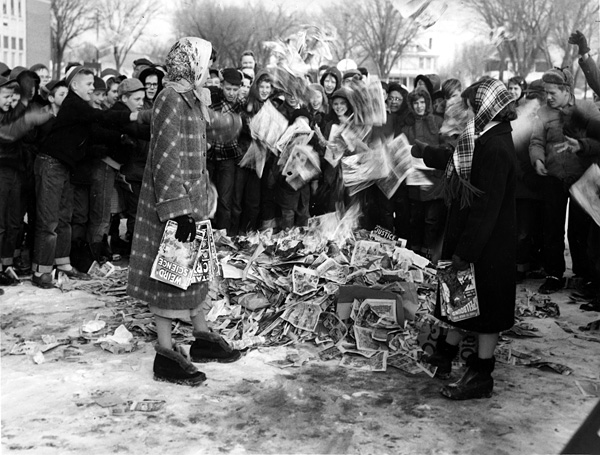 …οι βιομηχανία των αμερικανικών κόμικς αποφάσισε: «εθελοντική» αυτολογοκρισία….
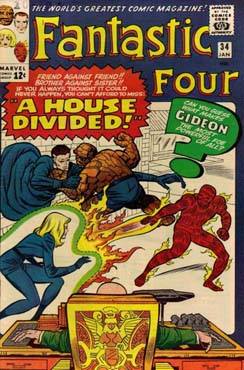 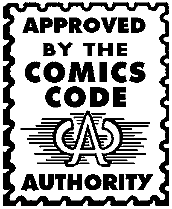 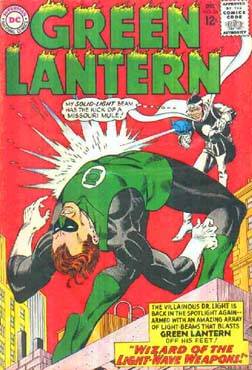 …παρόλα αυτά, κάποιοι εκδότες αντιστάθηκαν: αντί για το σύνηθες comic-format , επέλεγαν να εκδίδουν σε Α/Μ και σε διαφορετικό format – εκείνο ενός τυπικού magazine. Έτσι κάποιοι εκδότες «ξέφευγαν» από τον Κώδικα, εξακολουθώντας να βγάζουν τίτλους κόμικς τρόμου και φαντασίας χωρίς την περιβόητη «στάμπα» της comics code authority….
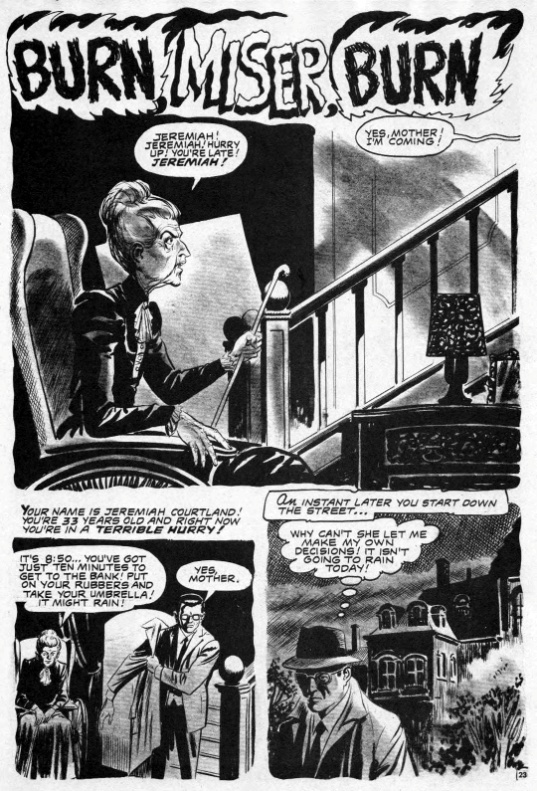 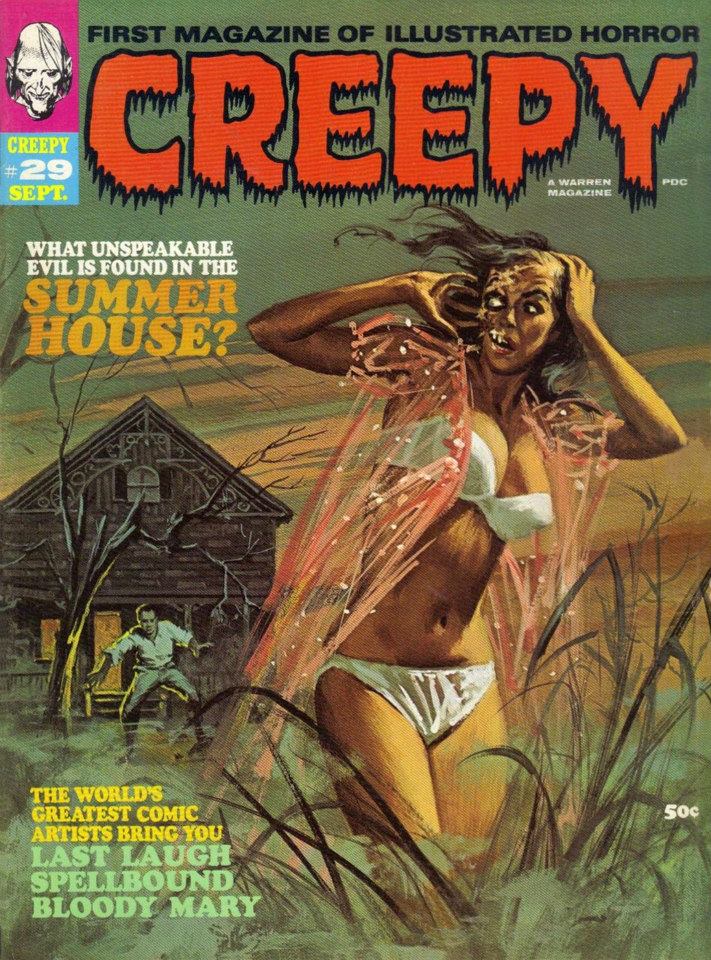 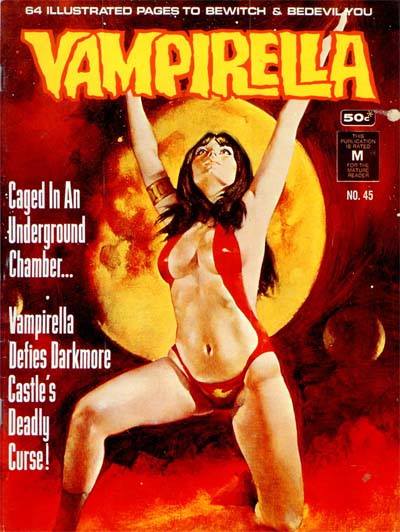 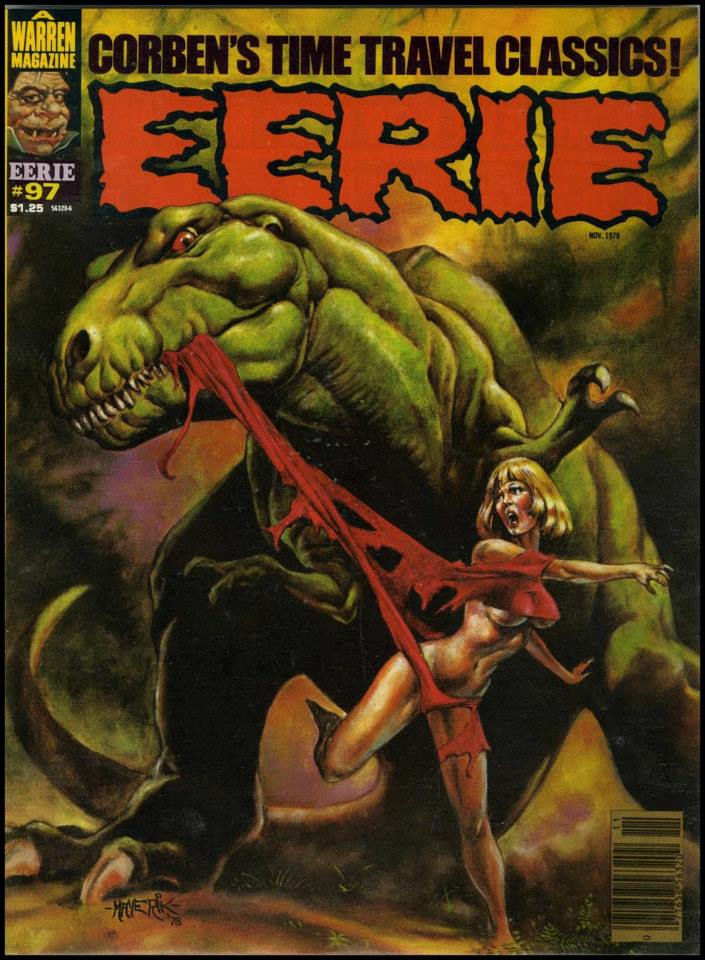 Χαρακτηριστικό παράδειγμα, οι εκδόσεις της «Warren Publishing»…
Silver age of Comics (1956 – c.1970)
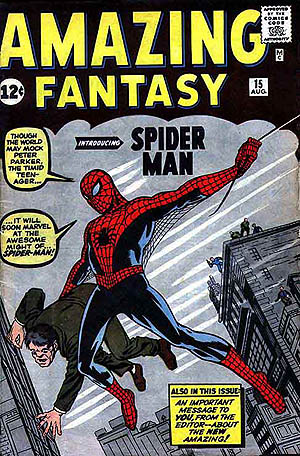 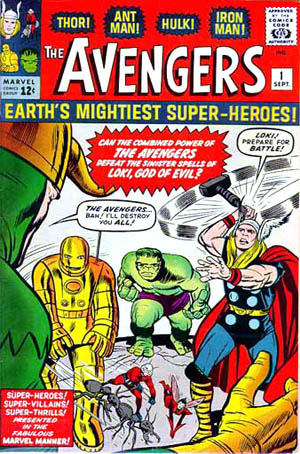 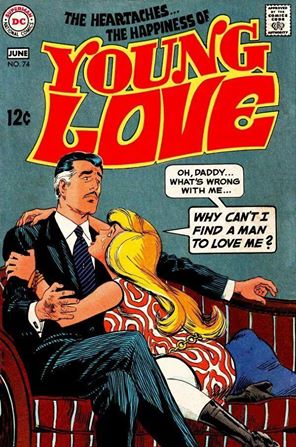 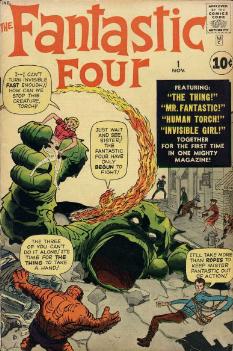 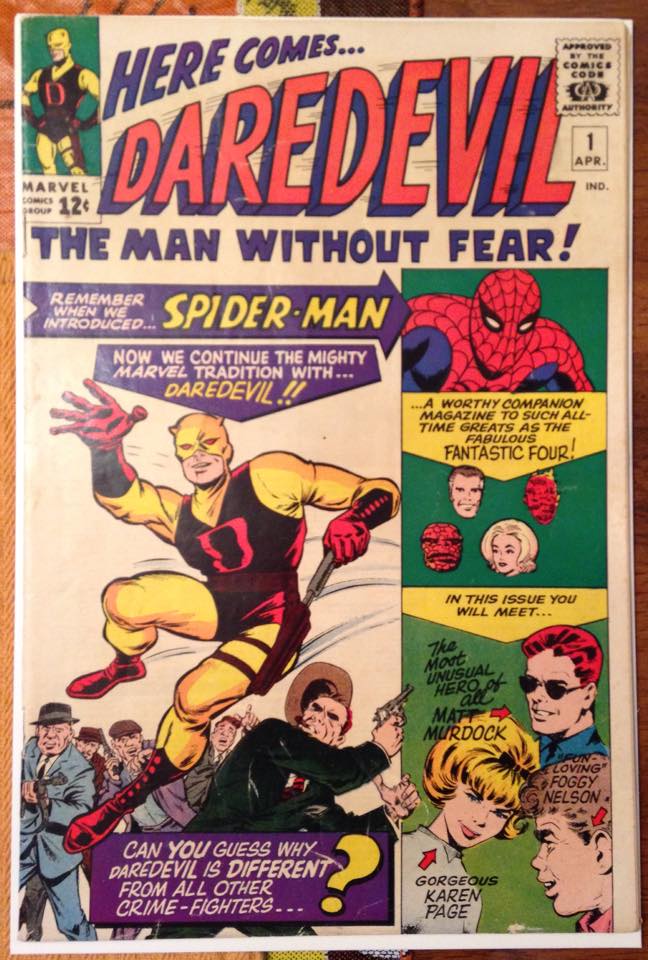 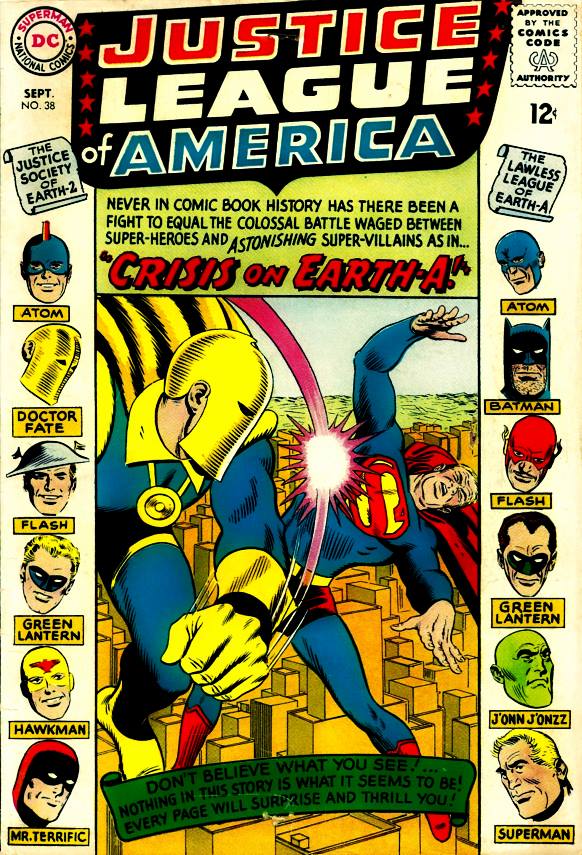 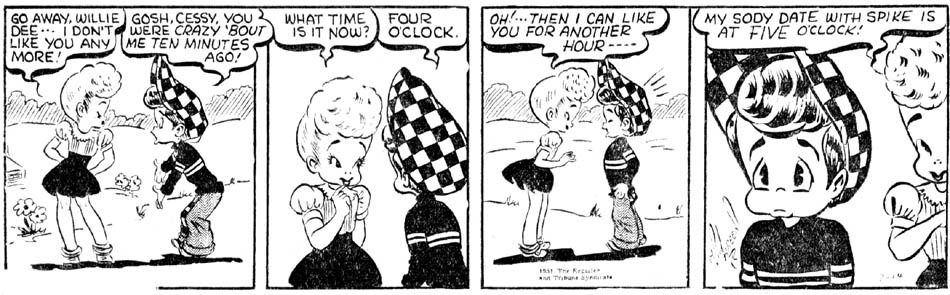 All super-hero comics rule in USA…
Silver age of Comics (1956 – c.1970)
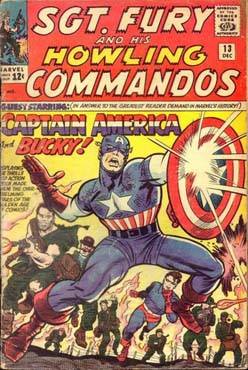 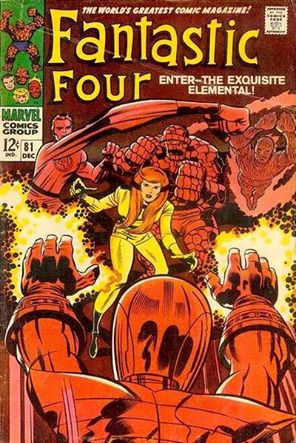 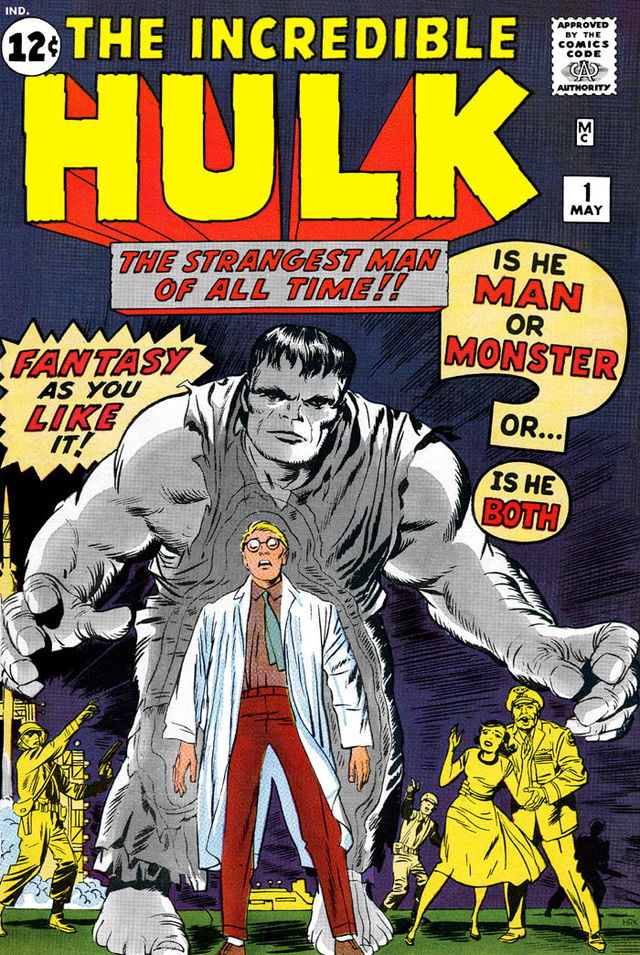 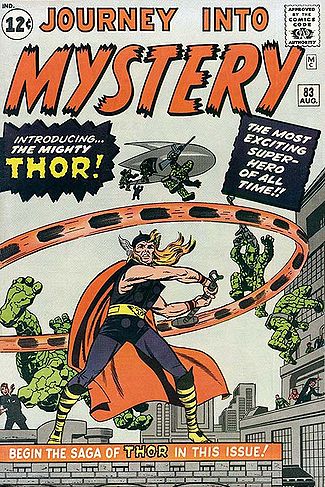 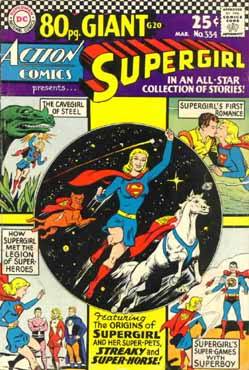 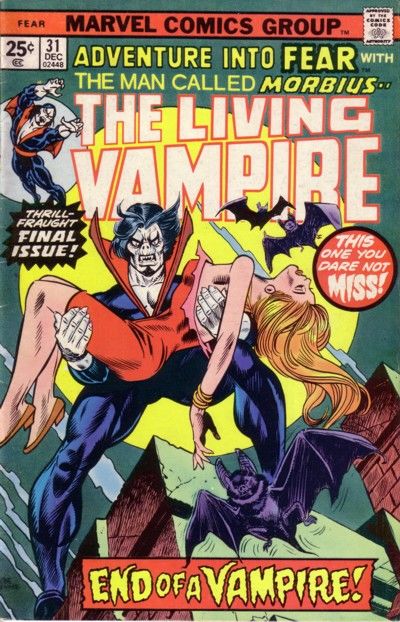 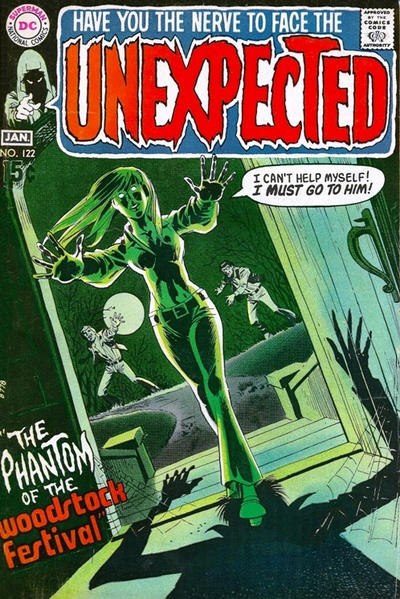 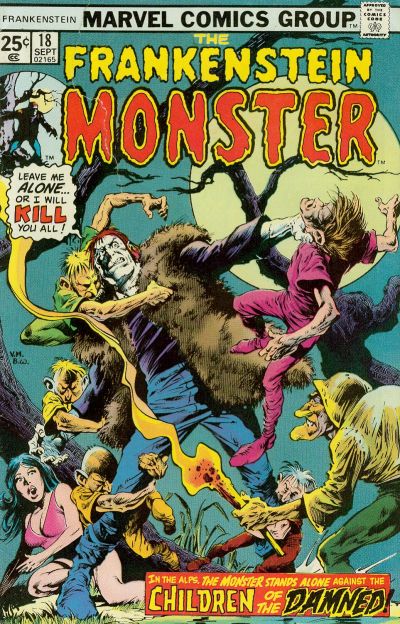 Bronze Age of Comics: c.1970 – c.1985
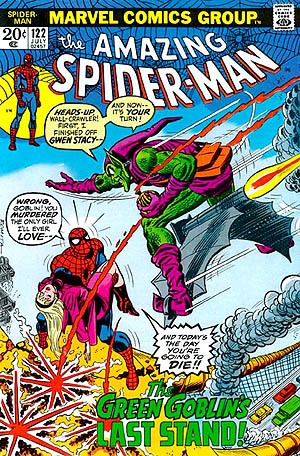 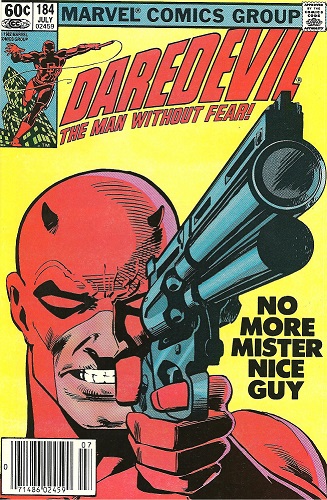 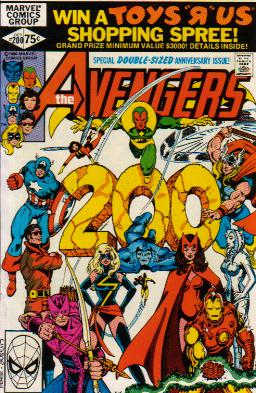 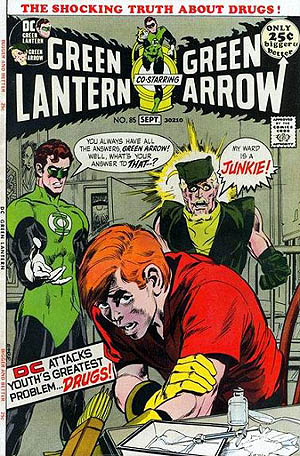 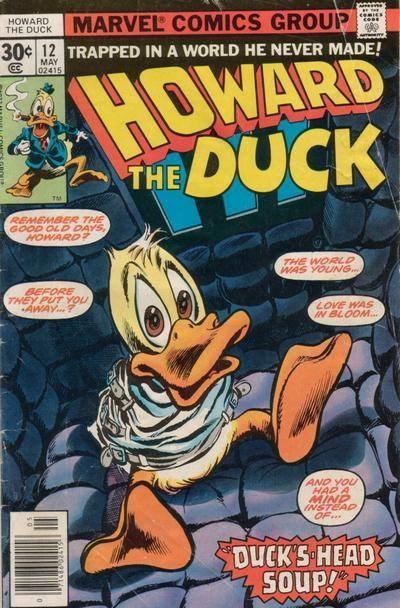 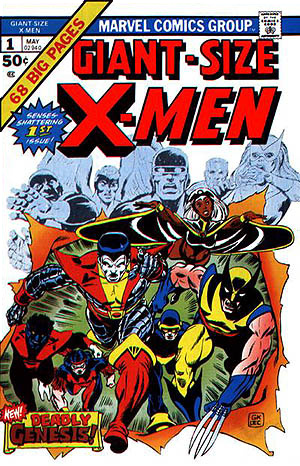 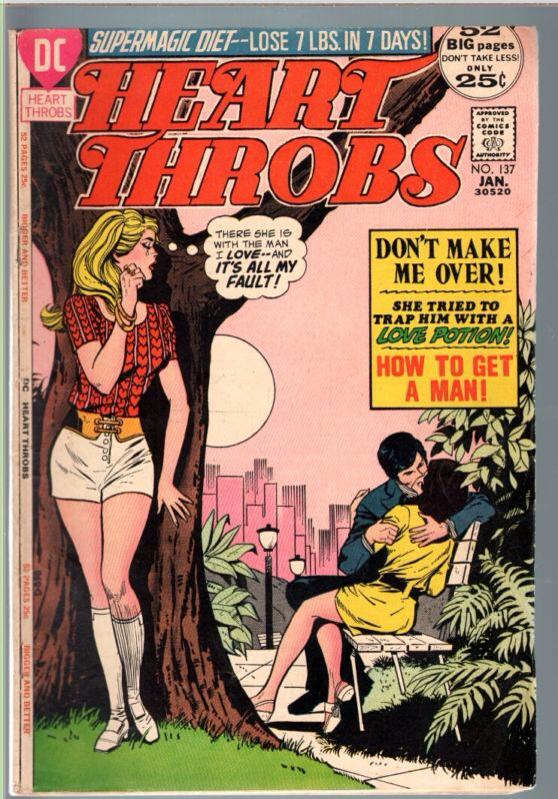 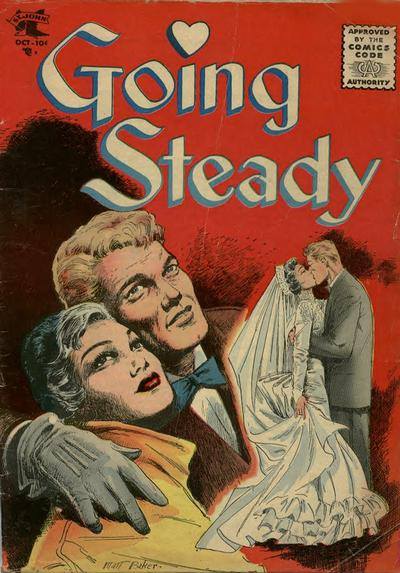 Bronze Age of Comics: c.1970 – c.1985
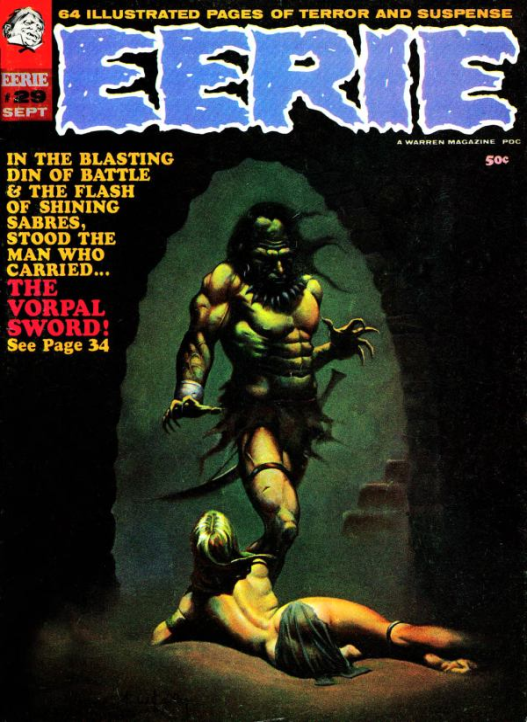 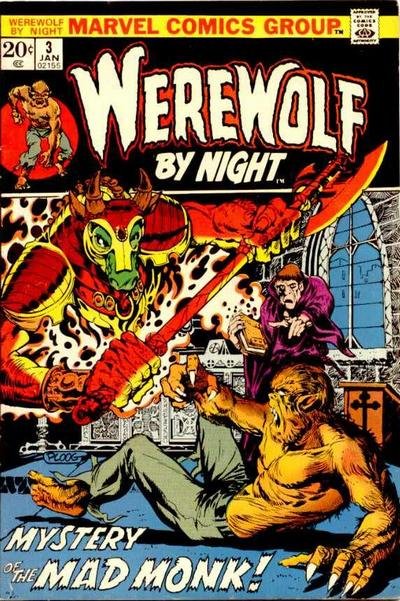 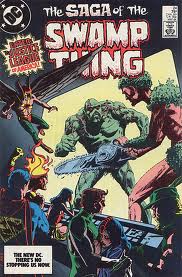 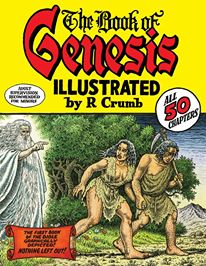 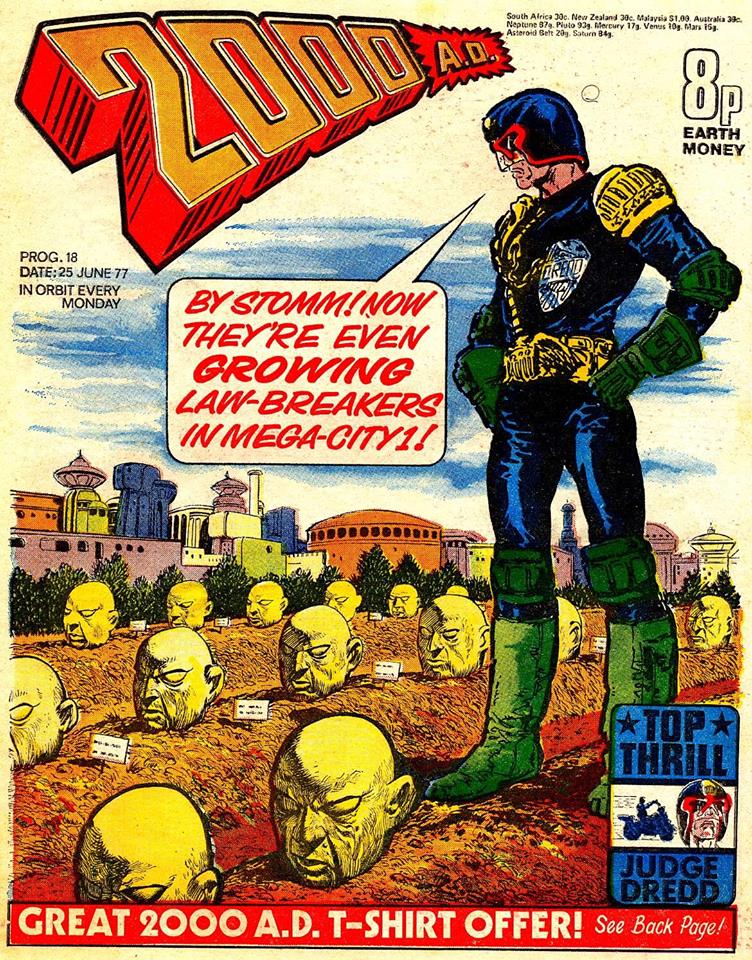 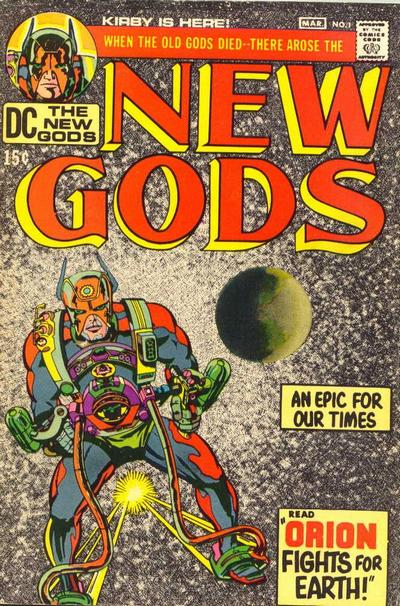 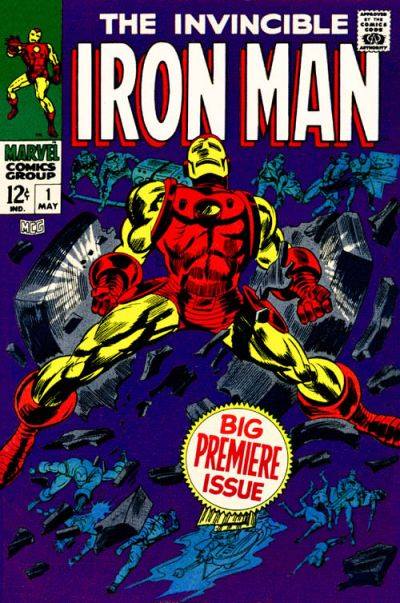 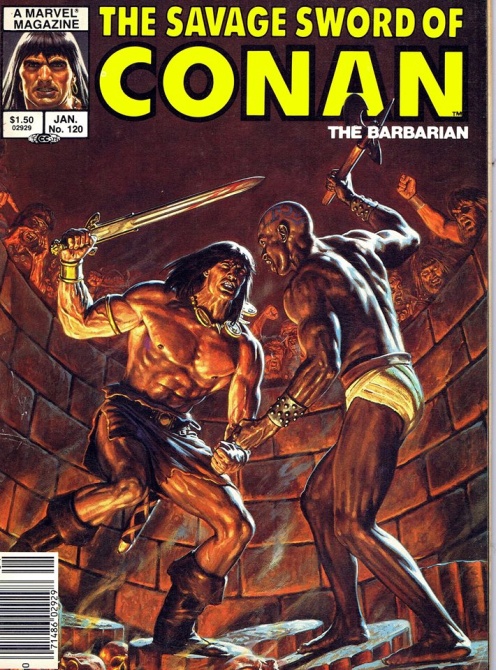 Underground comics in 60’s -present
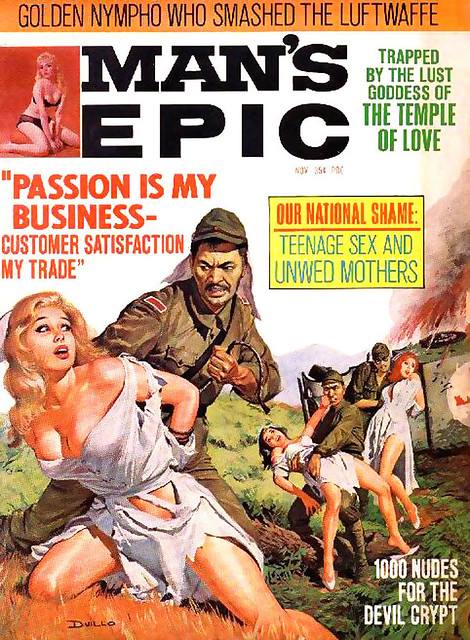 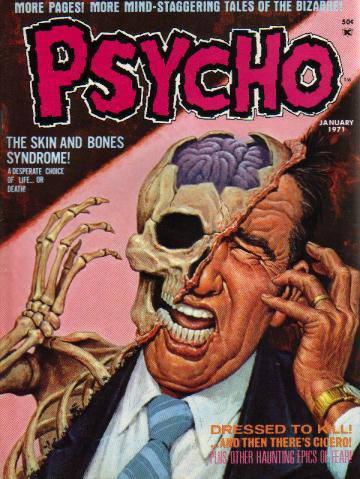 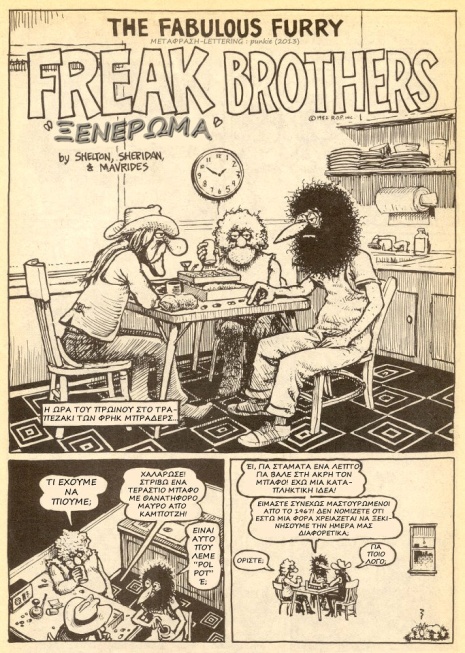 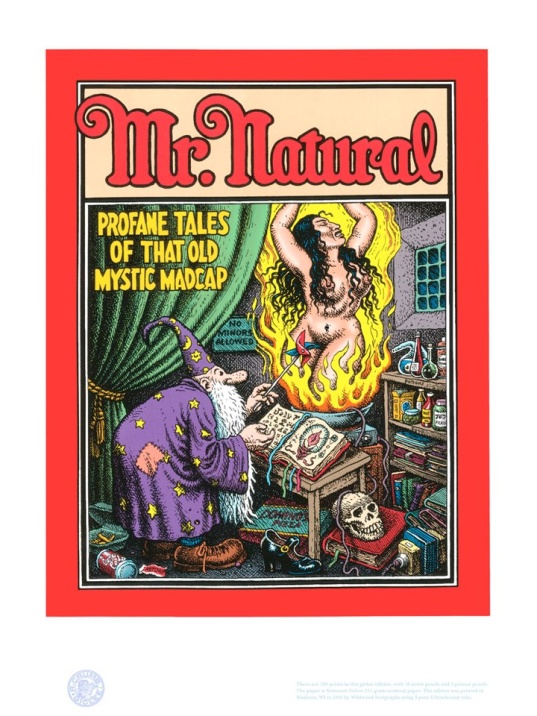 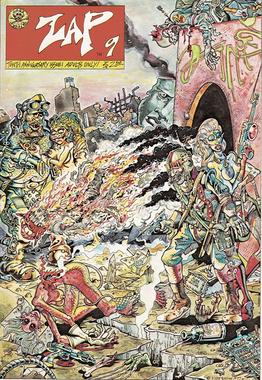 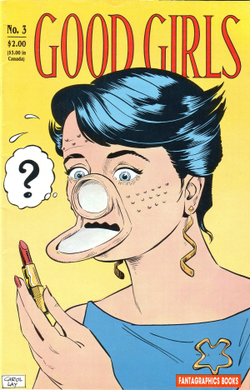 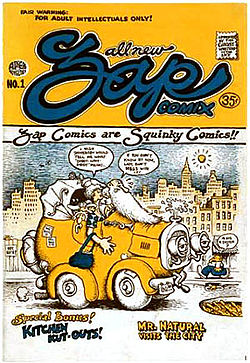 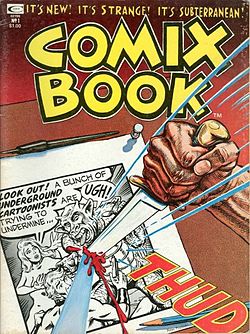 Underground comics in 60’s -present
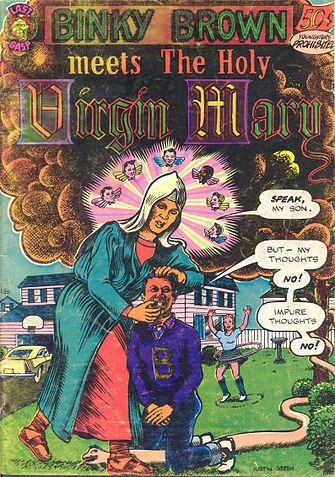 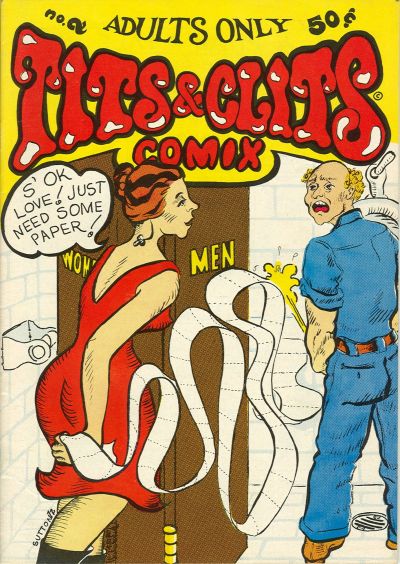 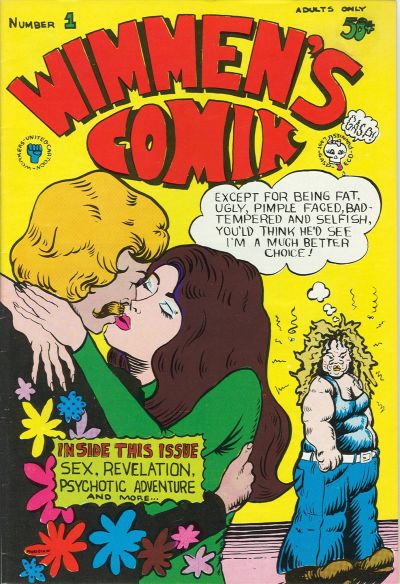 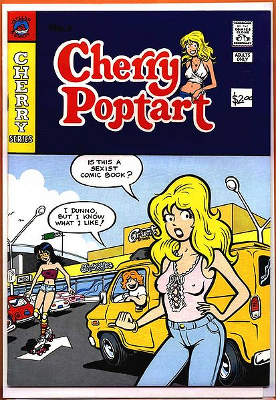 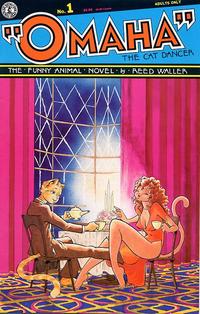 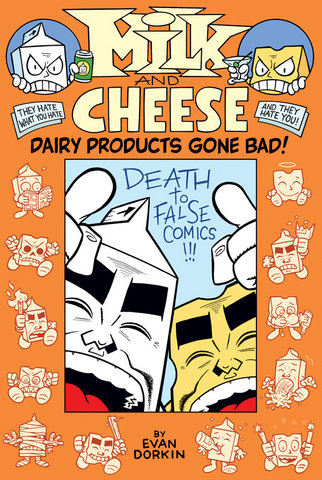 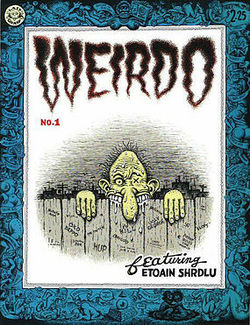 Modern Age of Comics: c.1985 – present
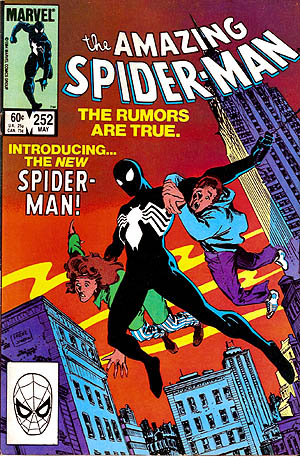 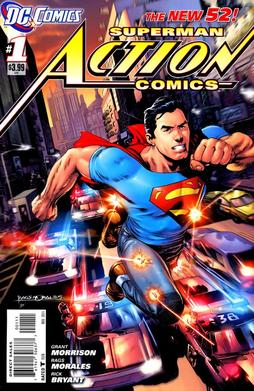 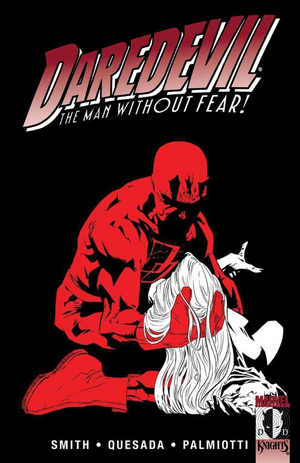 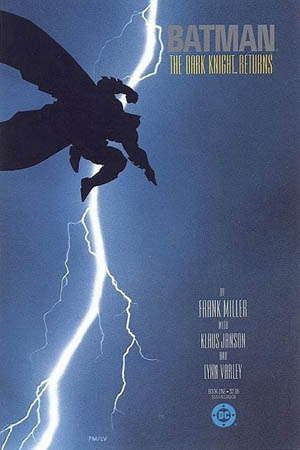 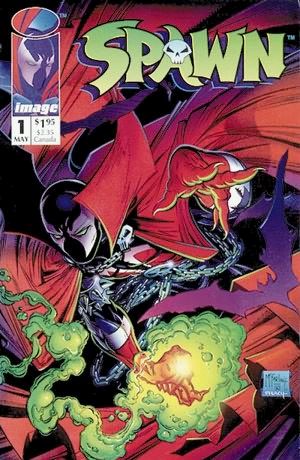 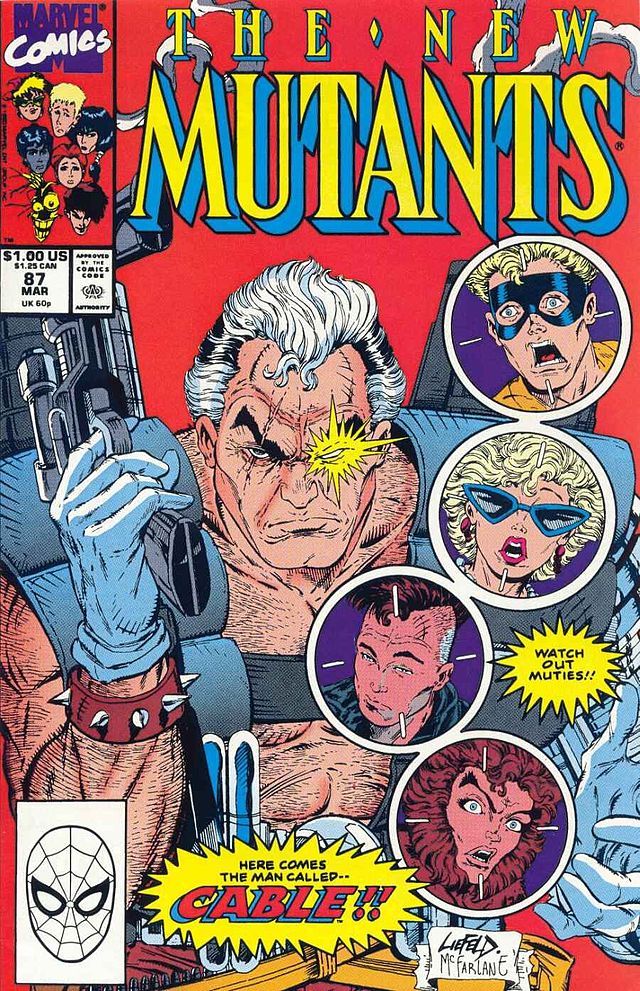 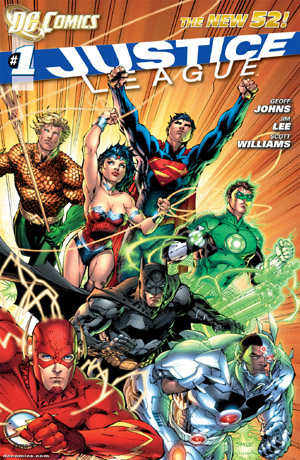 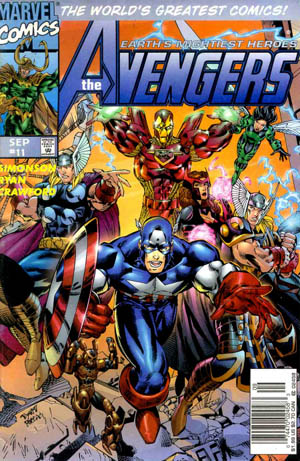 Modern Age of Comics: c.1985 – present
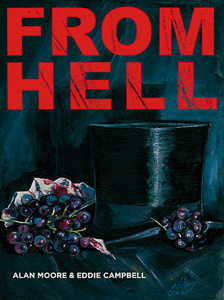 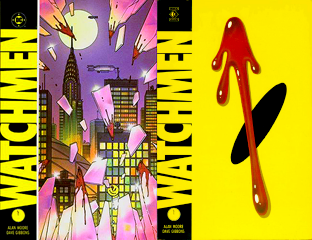 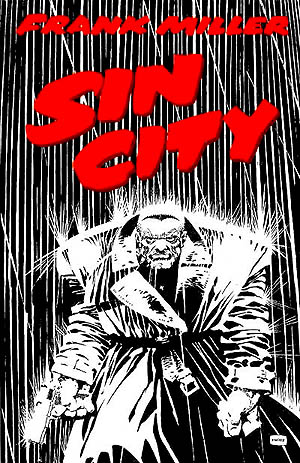 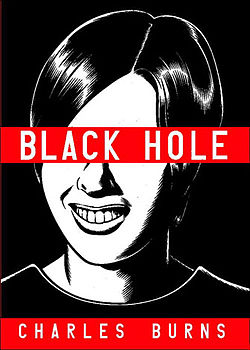 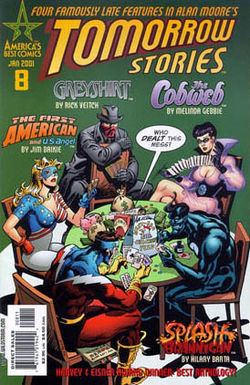 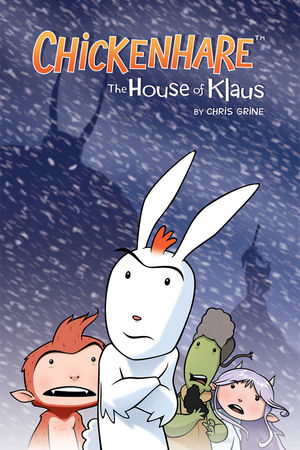 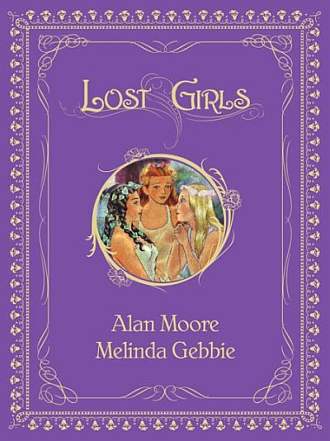 Modern Age of Comics: c.1985 – present
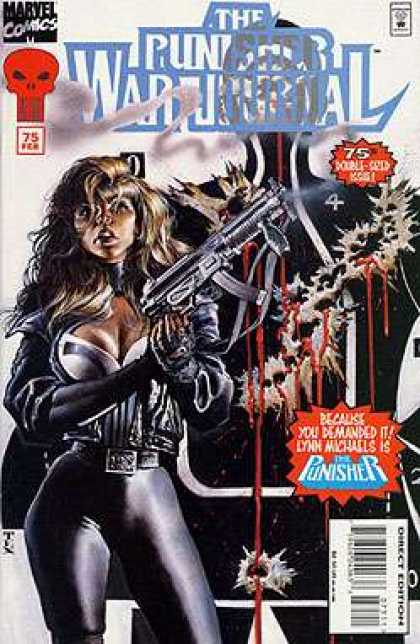 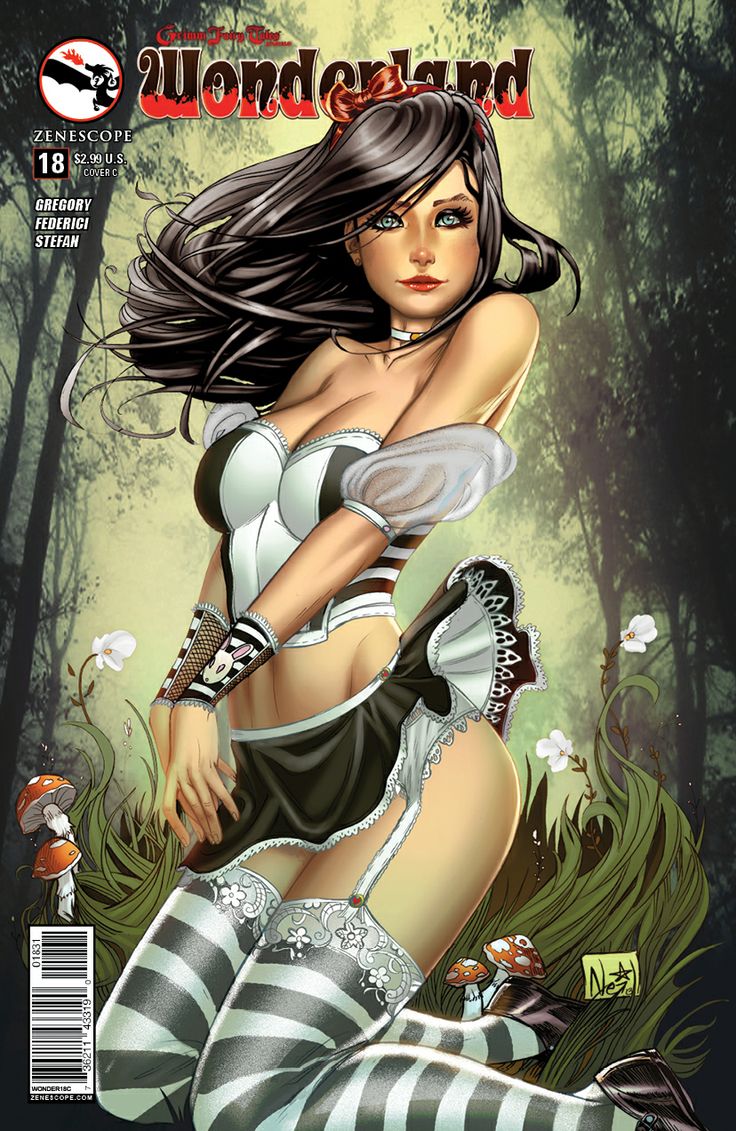 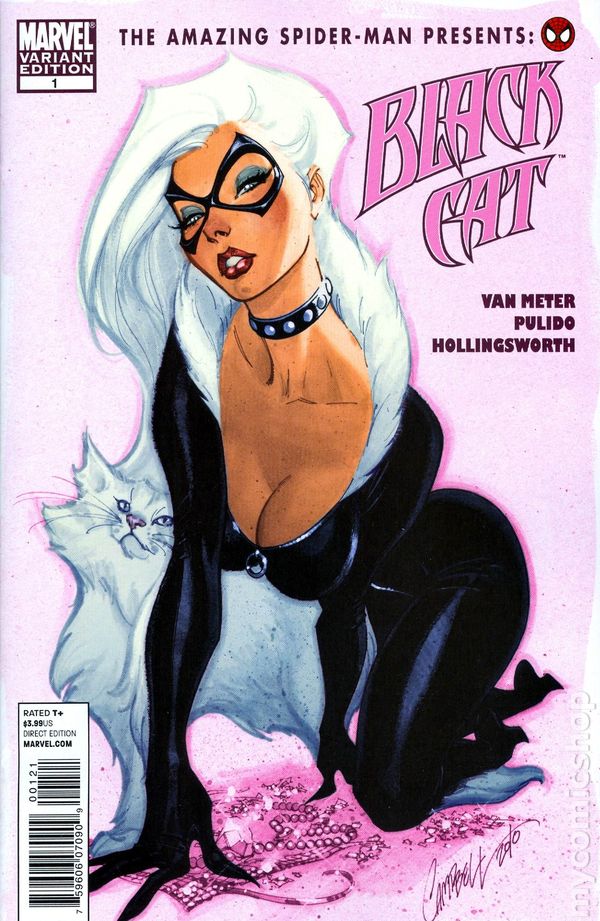 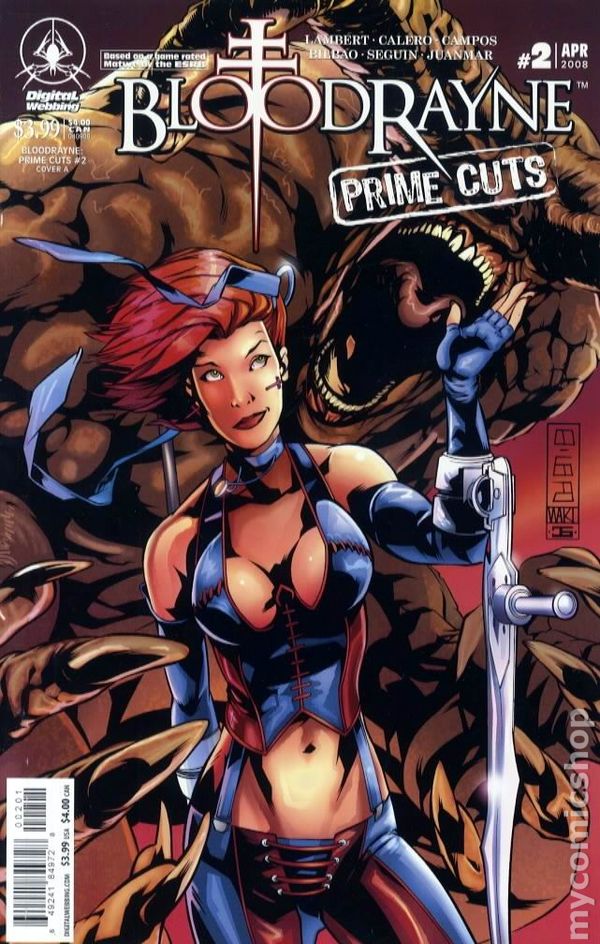 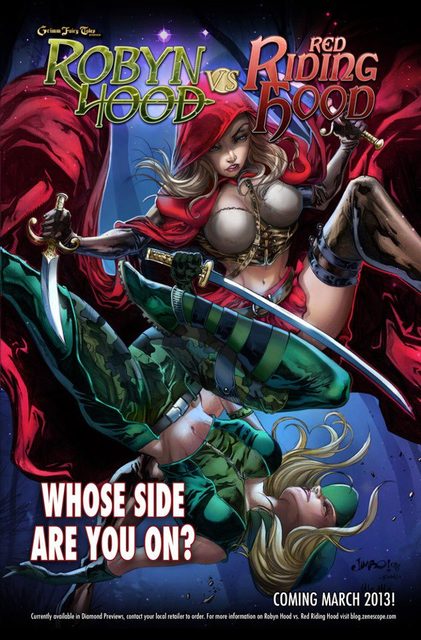 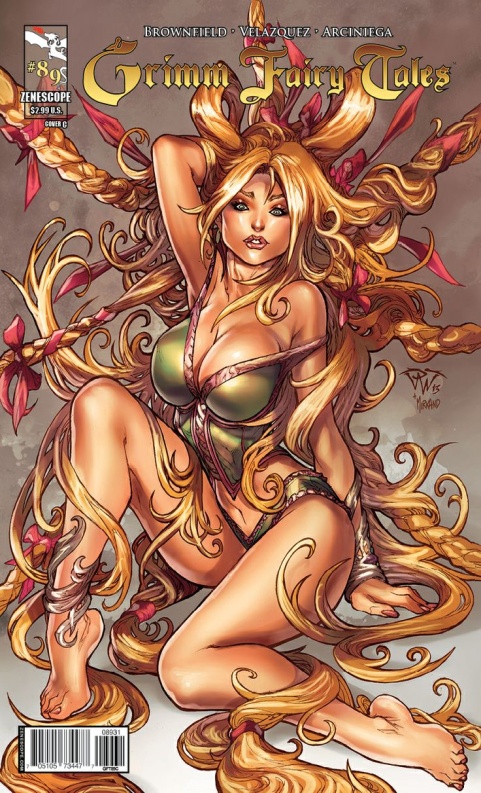 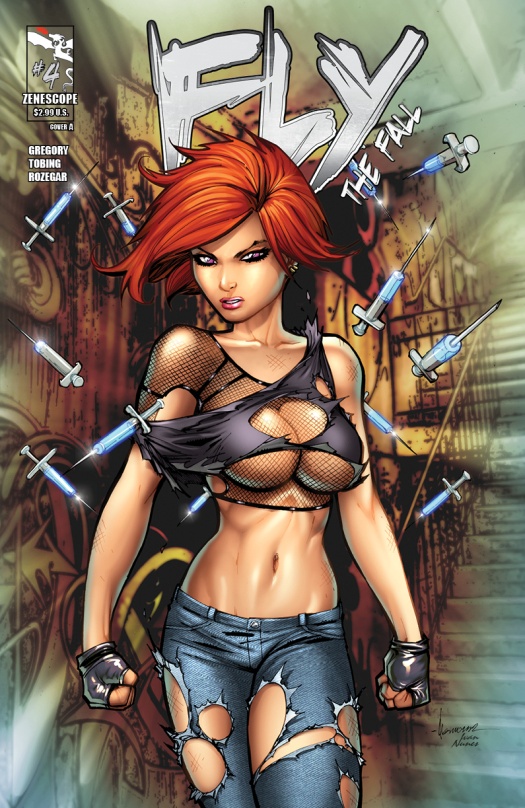 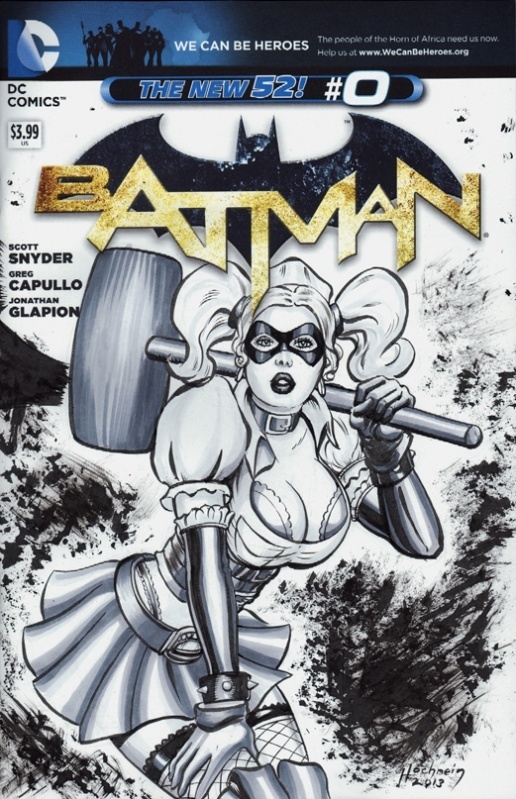 Modern Age of Comics: c.1985 – present
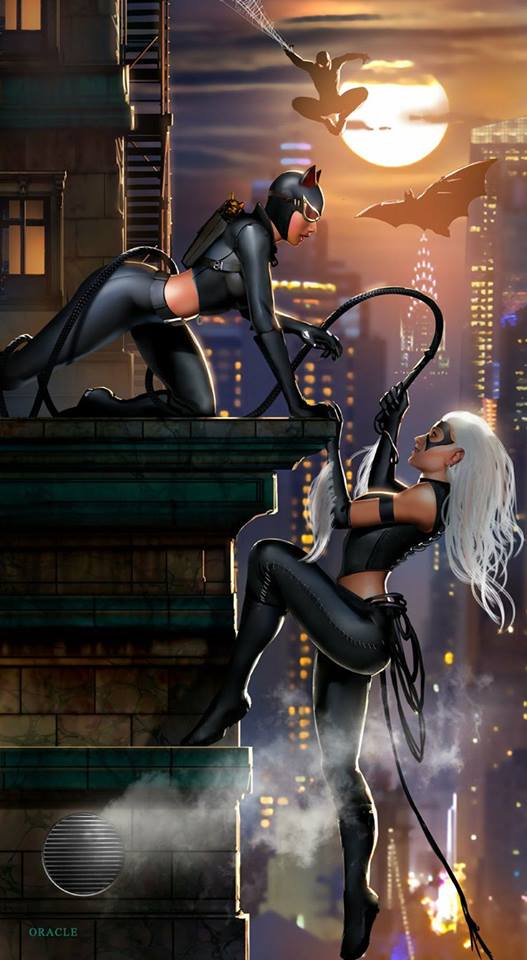 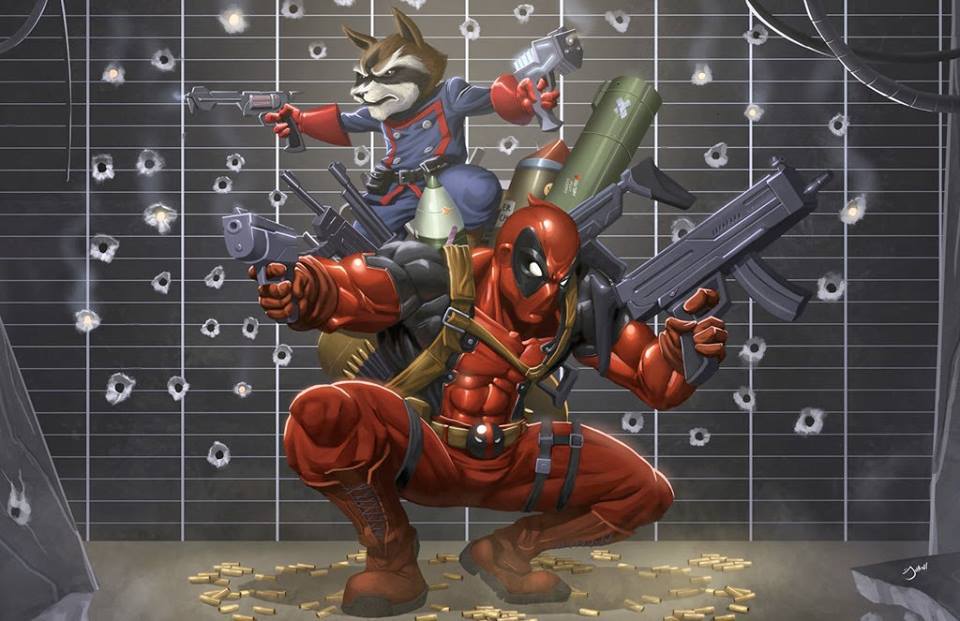 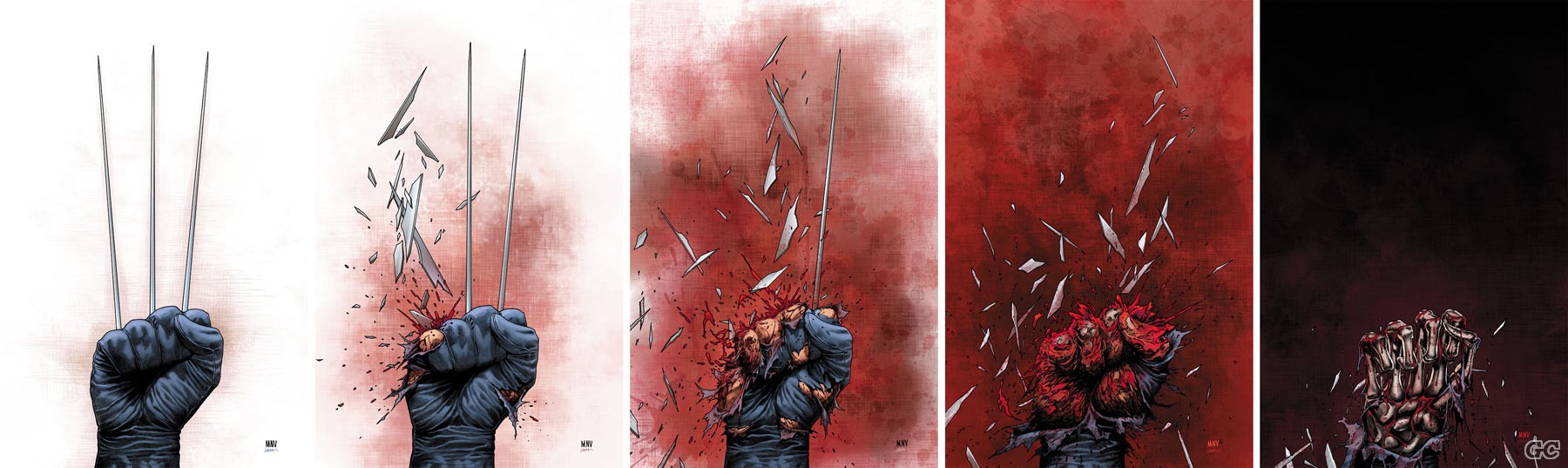 Some famous comic creators….
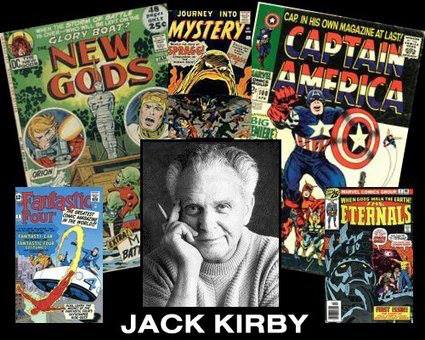 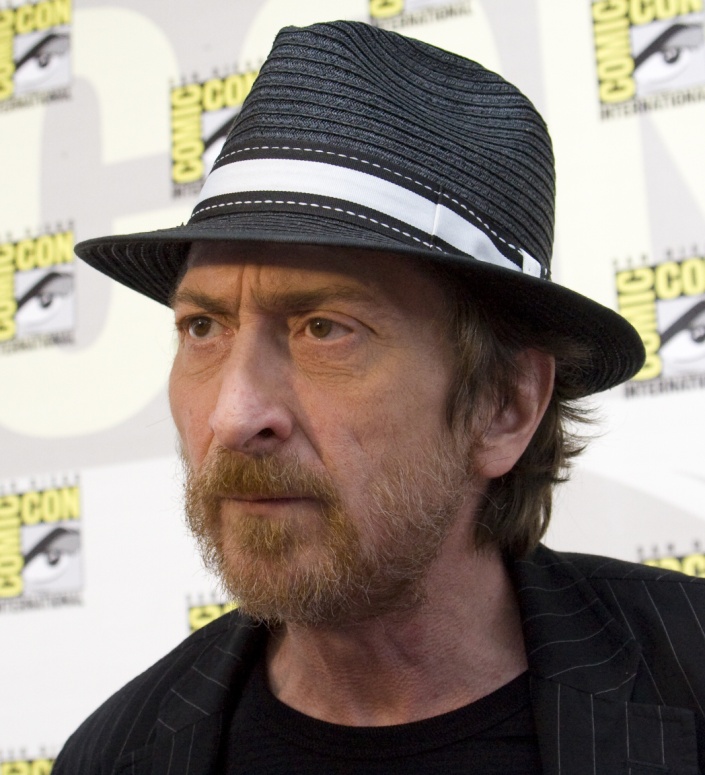 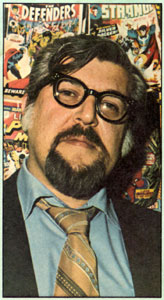 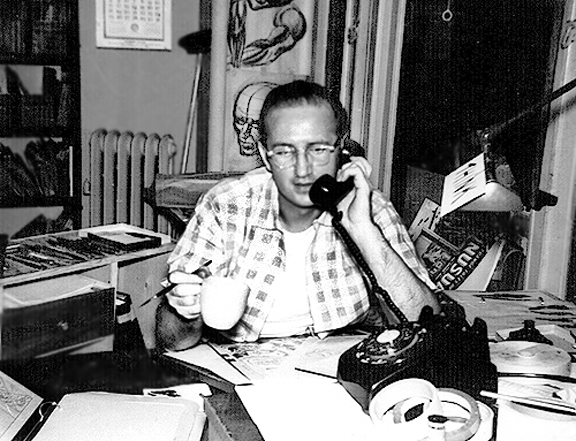 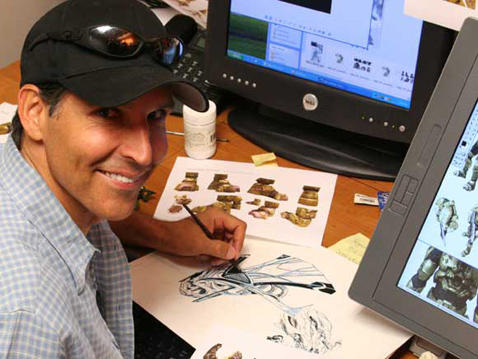 A journey into a comic-shop…
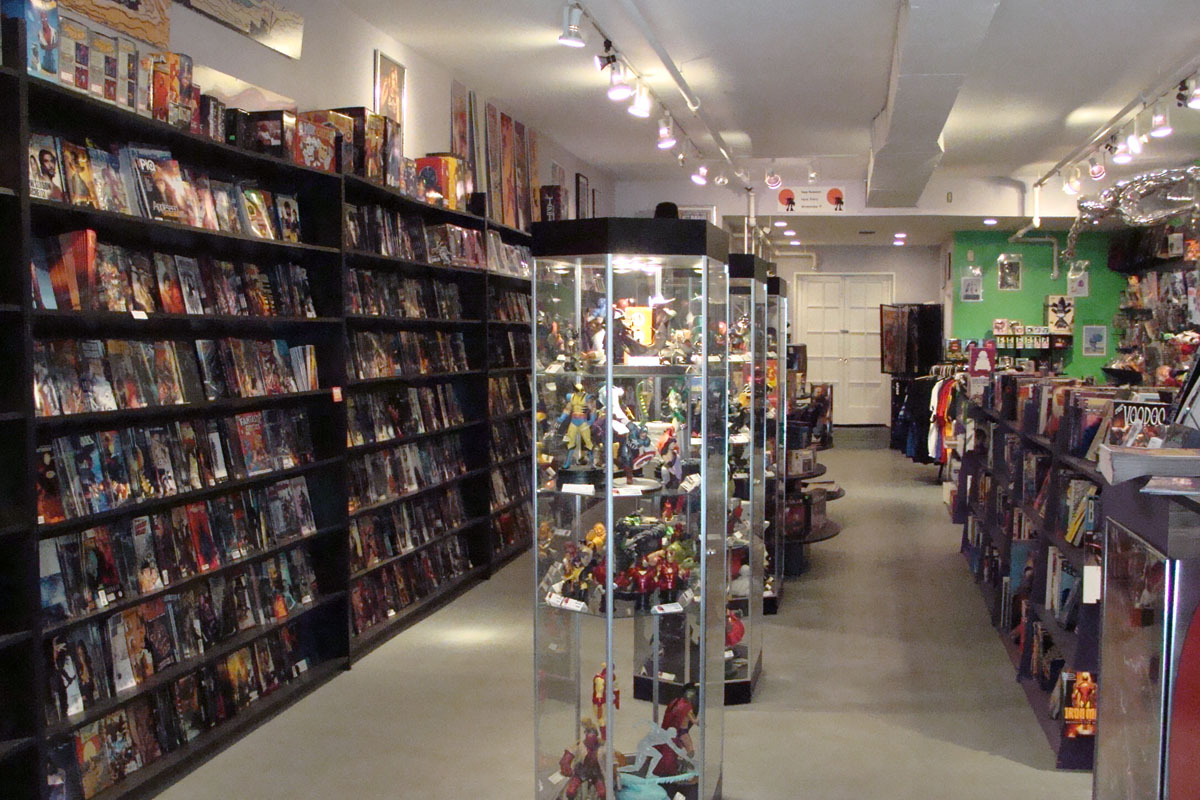 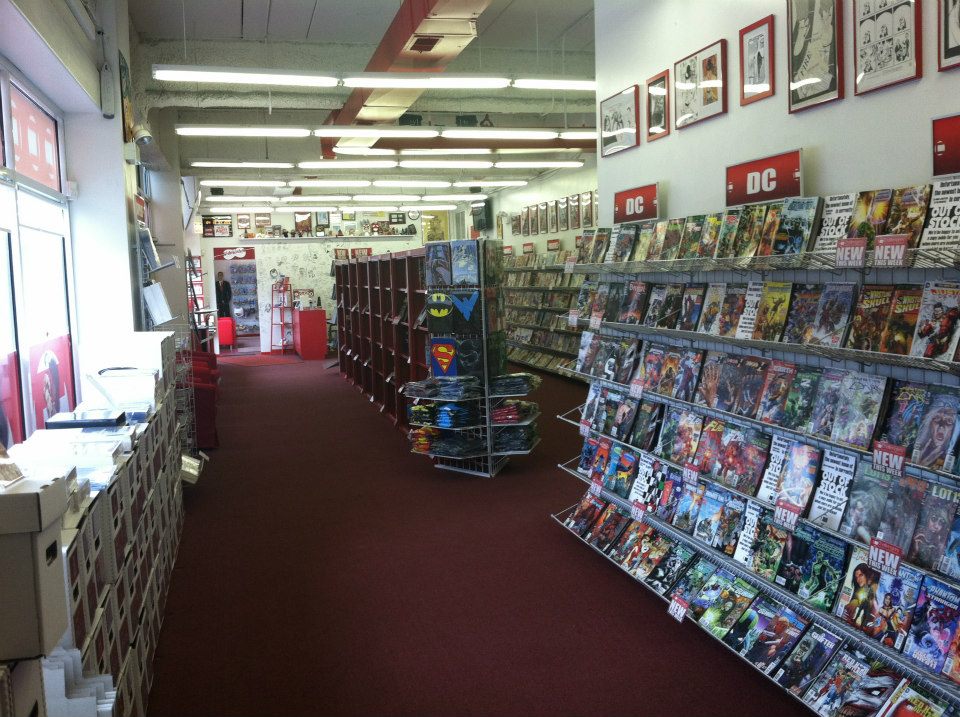 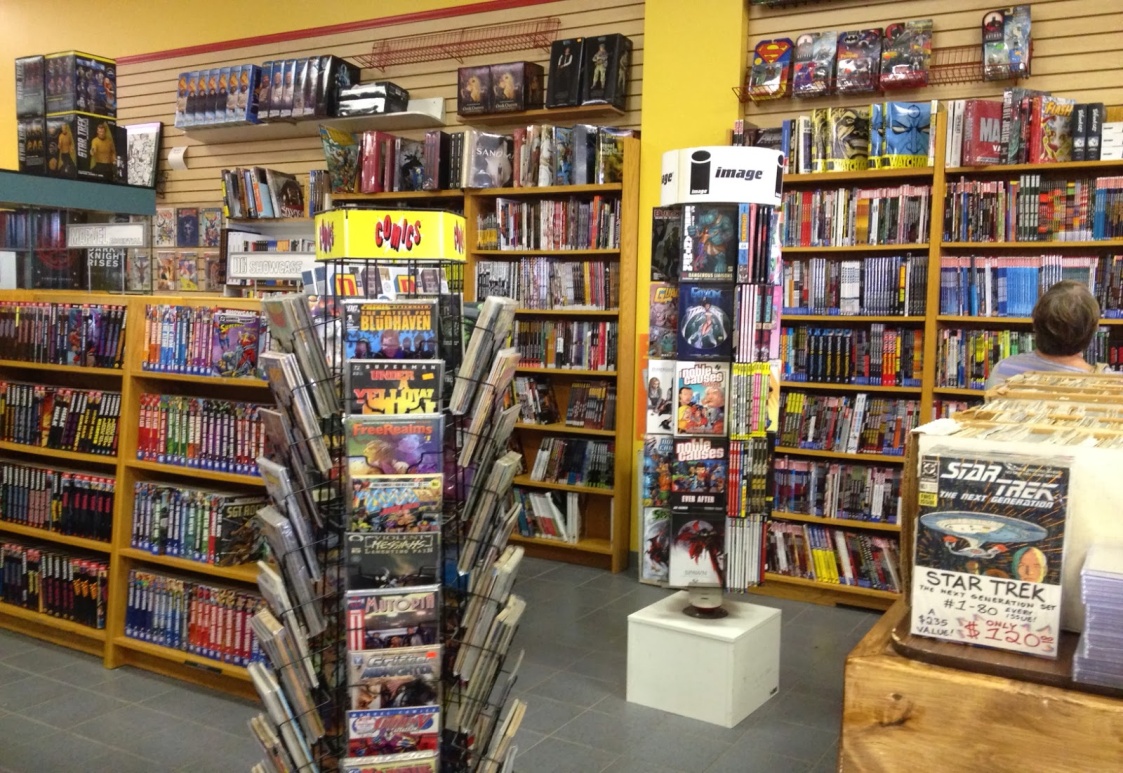 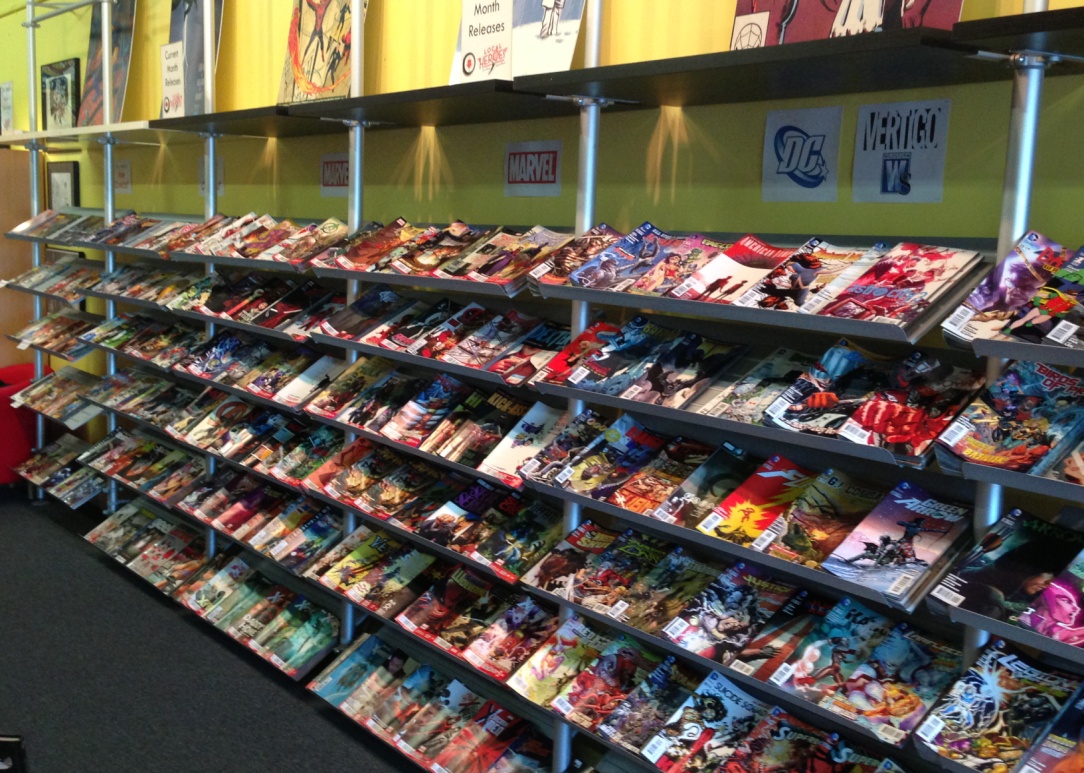 …have a special experience visiting a ComicCon (comic fest.)…
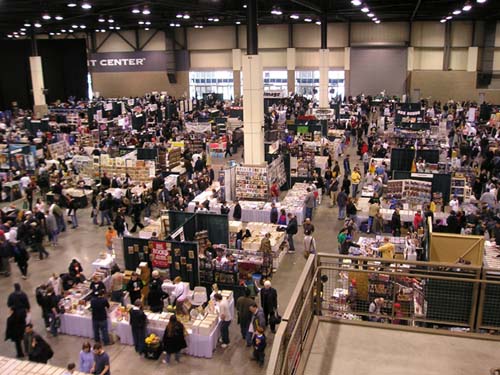 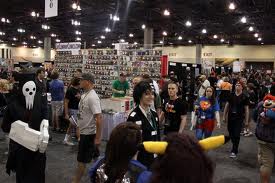 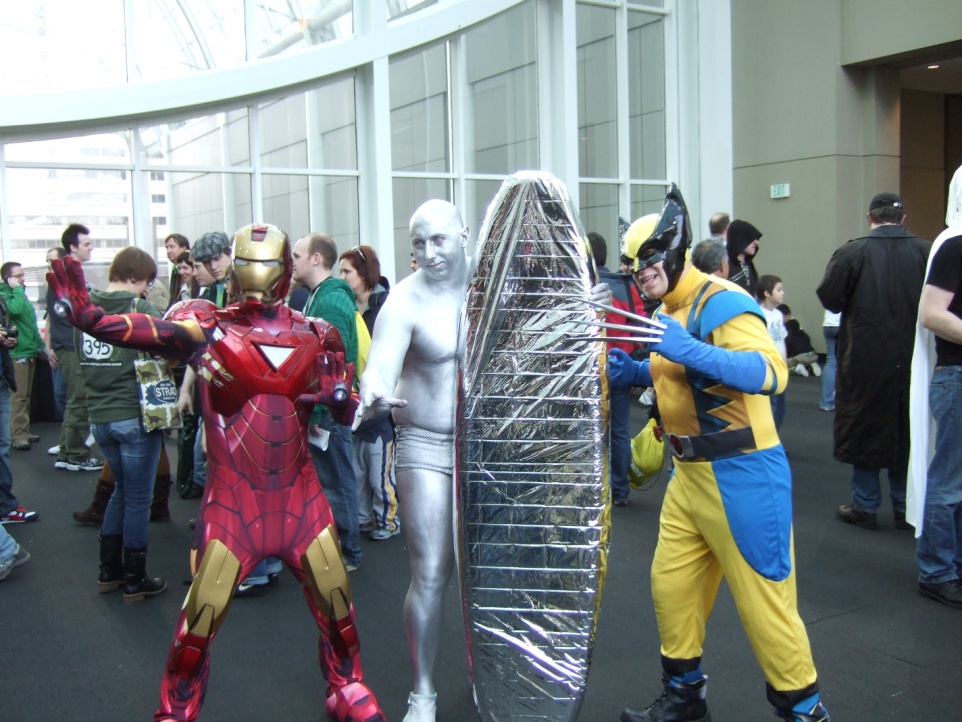 …have fun watching cosplayers…
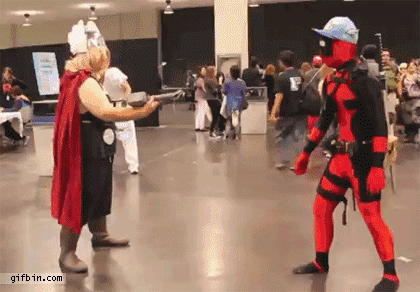 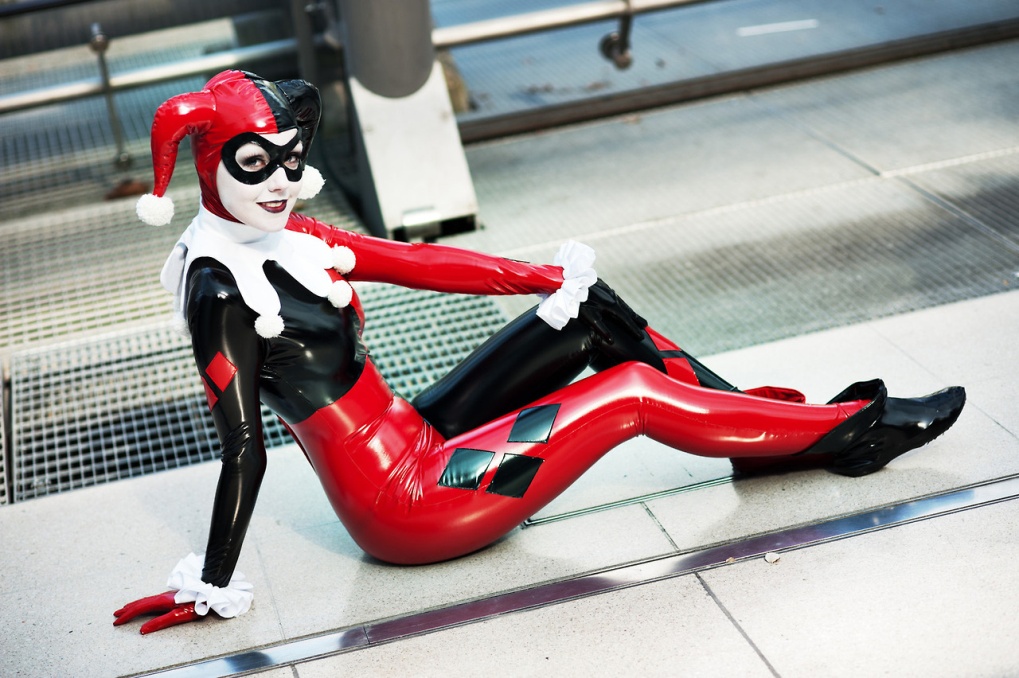 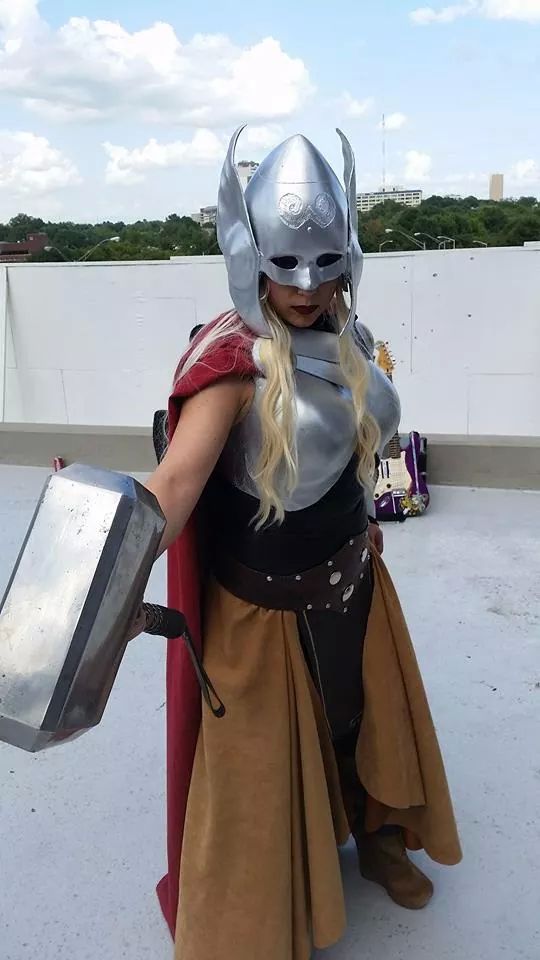 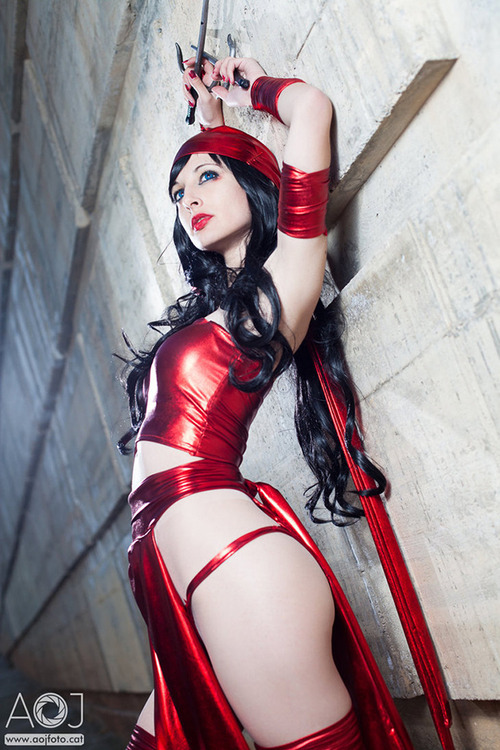 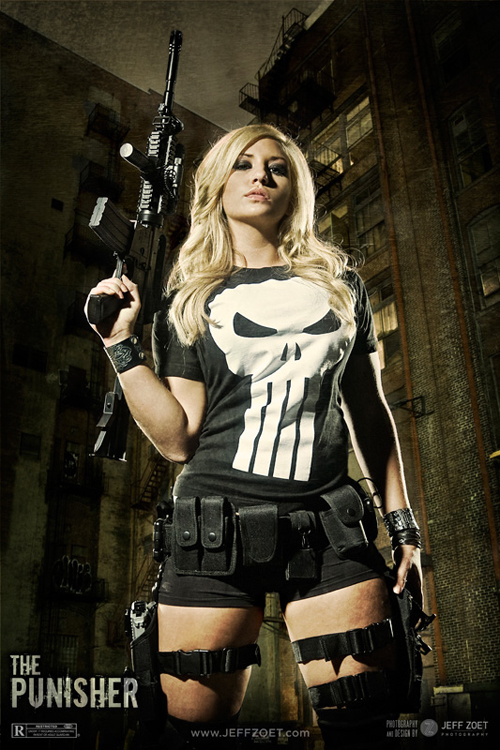 Thanks! – Ευχαριστώ! …
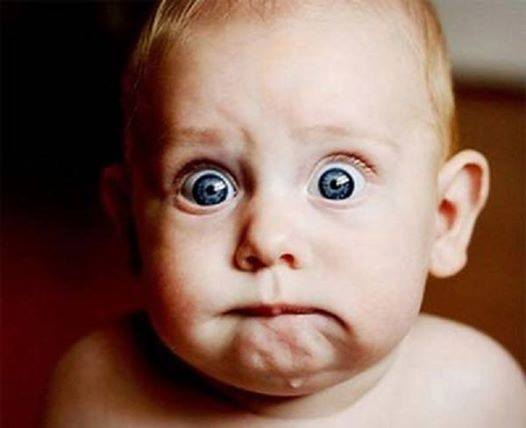 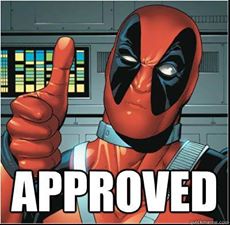 Γιαμαλάκης Νικόλαος (malk) -2014